Presentations for Battipaglia
Kindergarten Šardice
Czech Republic
Supporting childrens individuality
who I am and how I feel
children's activities, awareness of their identity, uniqueness, feelings
In our nursery school we support children's individuality various activities. Every child has all the time attendance in kindergarten portfolio, where we see his development. In our kindergarten we meet little with disabled children.
Our children are just ordinary speech impediments, some wear glasses and have two children with hearing disabilities. We cooperate with educational and psychological counseling centers, special educators for speech disorders, vision and hearing.
Children's activitiesChildren's answers to the questions what I like and what I do not like
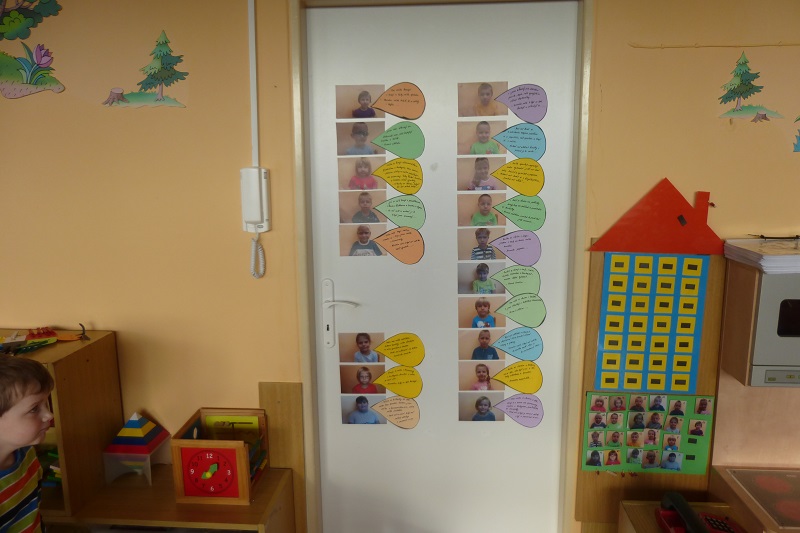 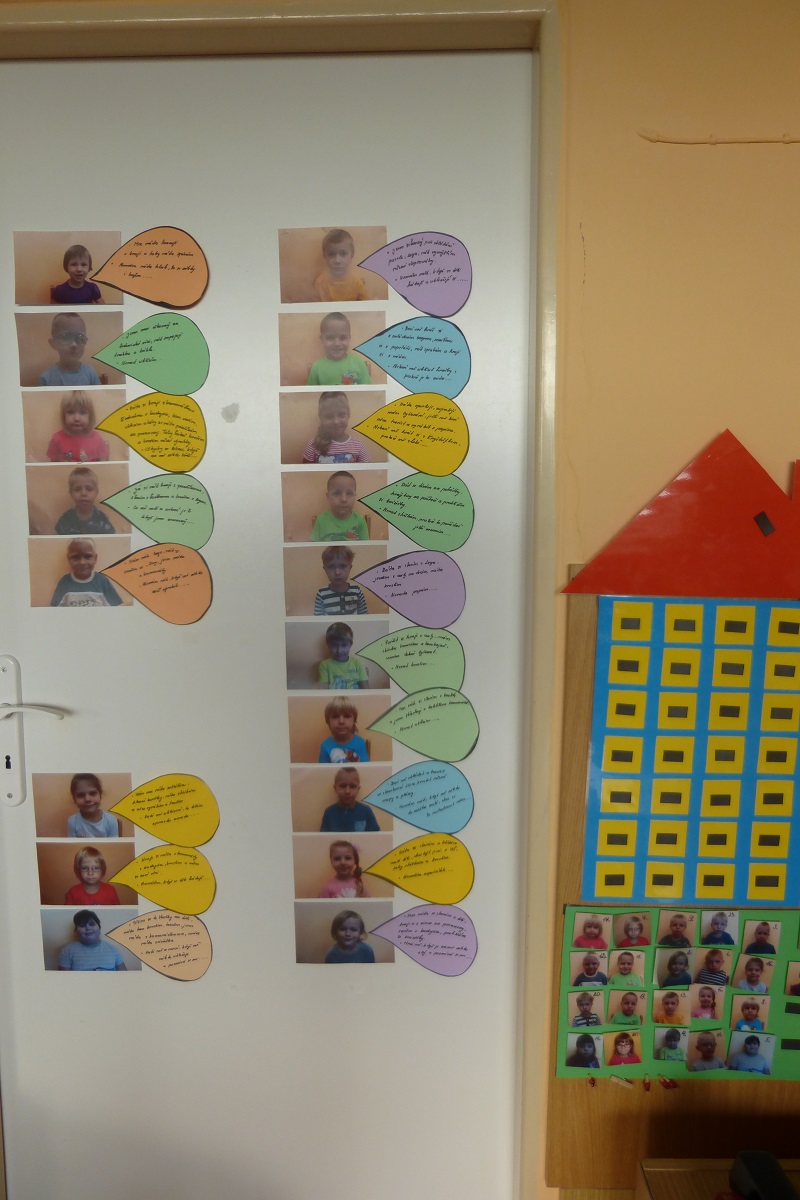 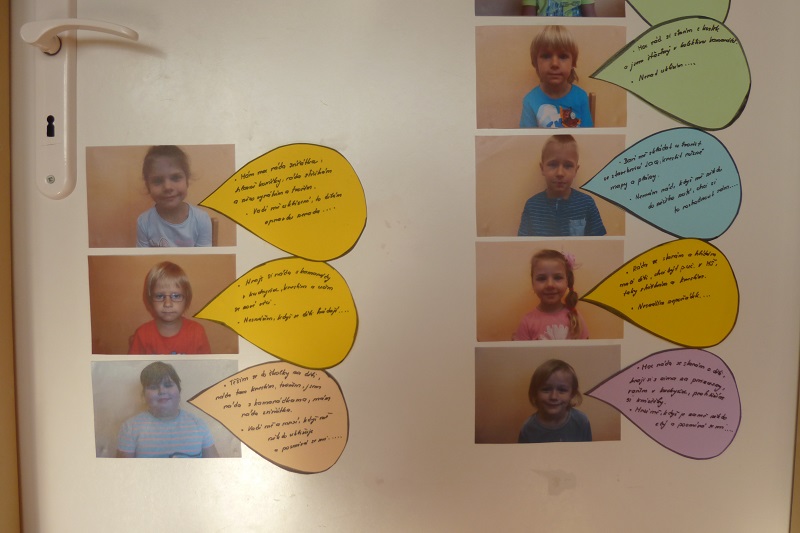 how looks outline of the human body
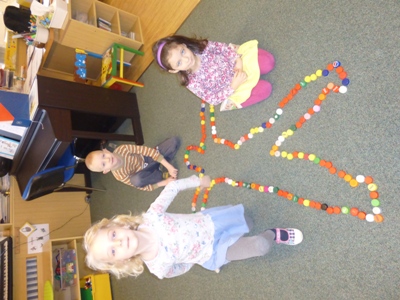 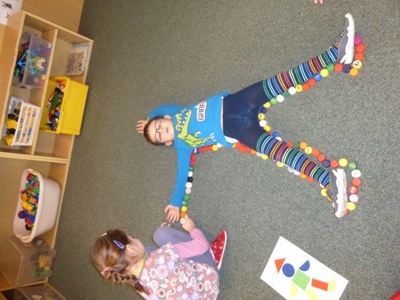 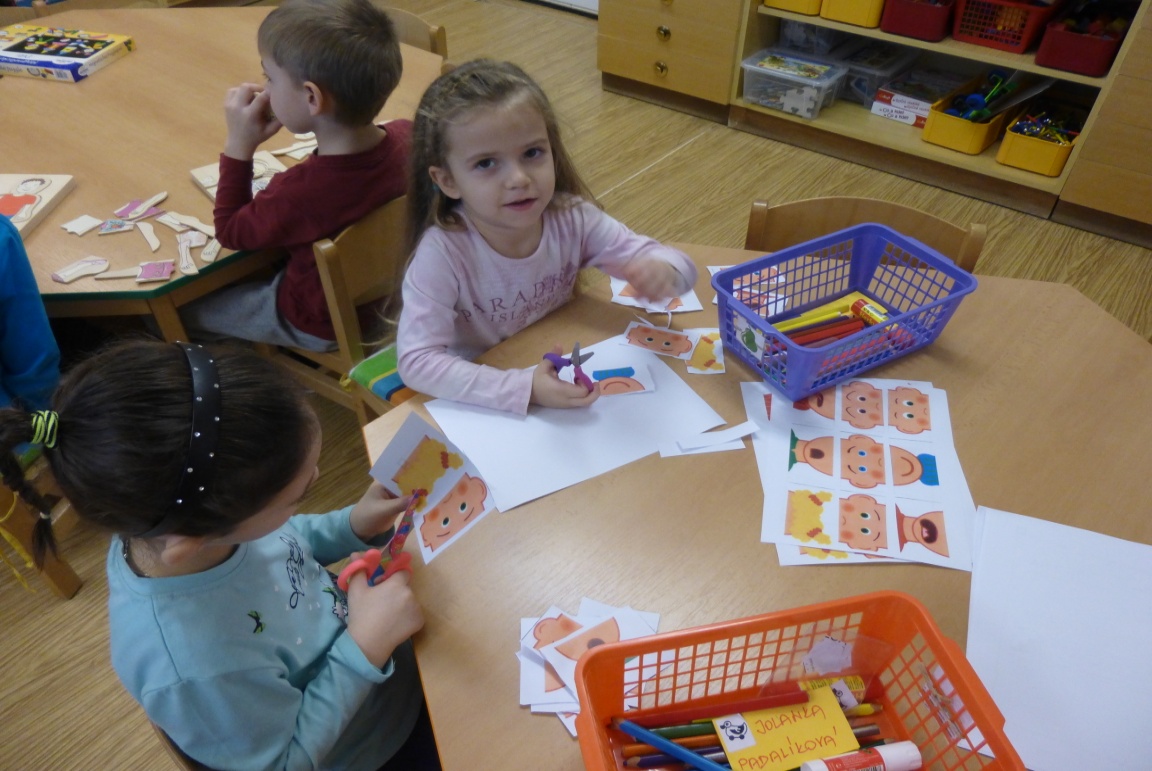 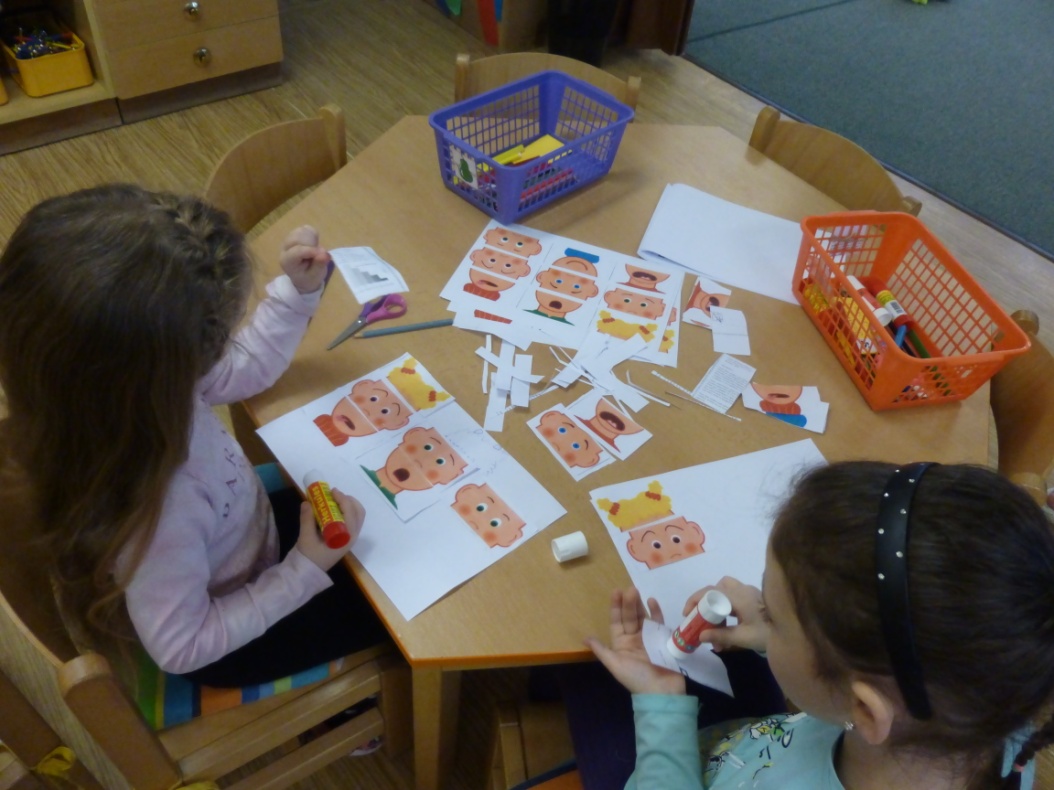 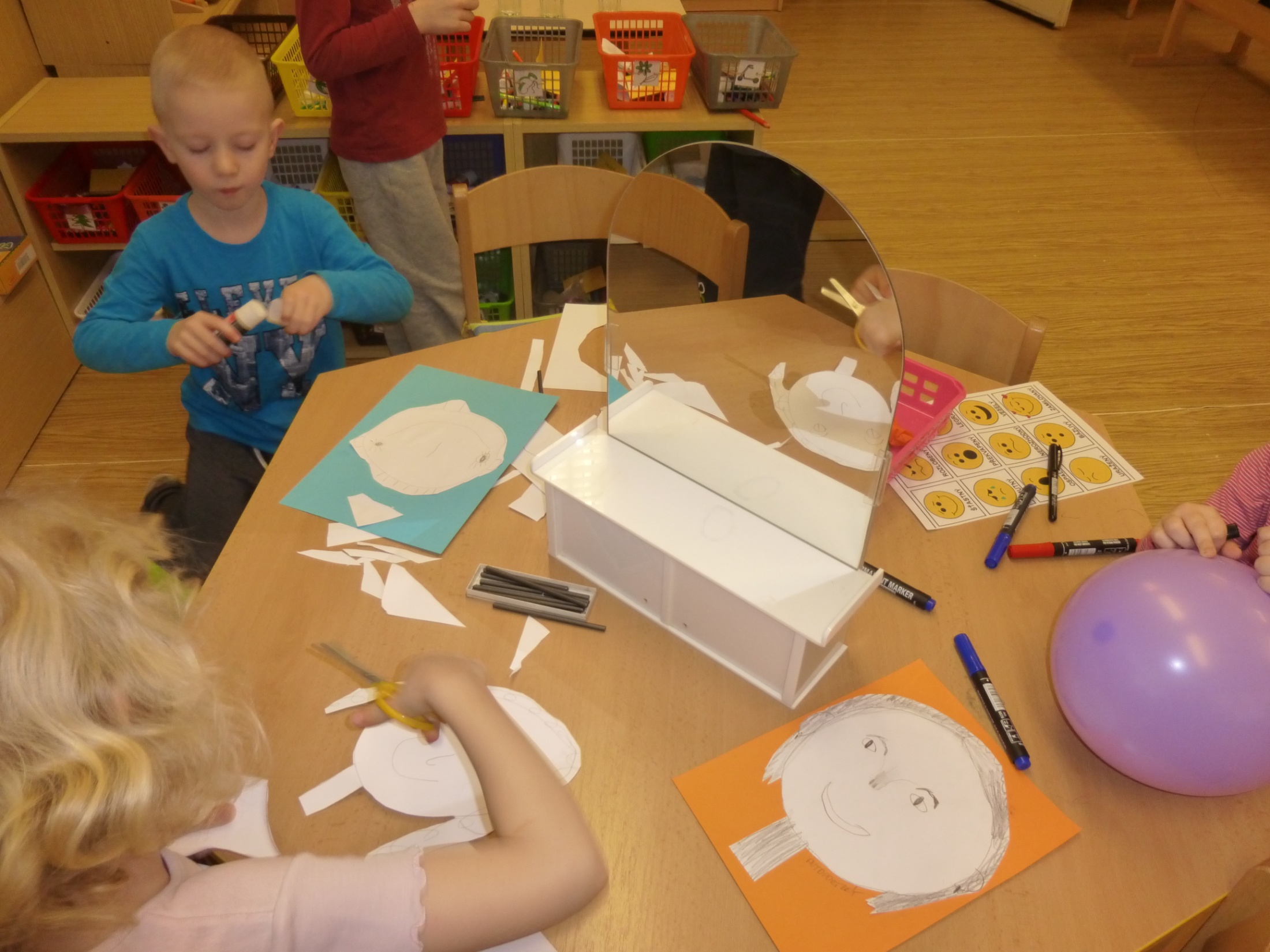 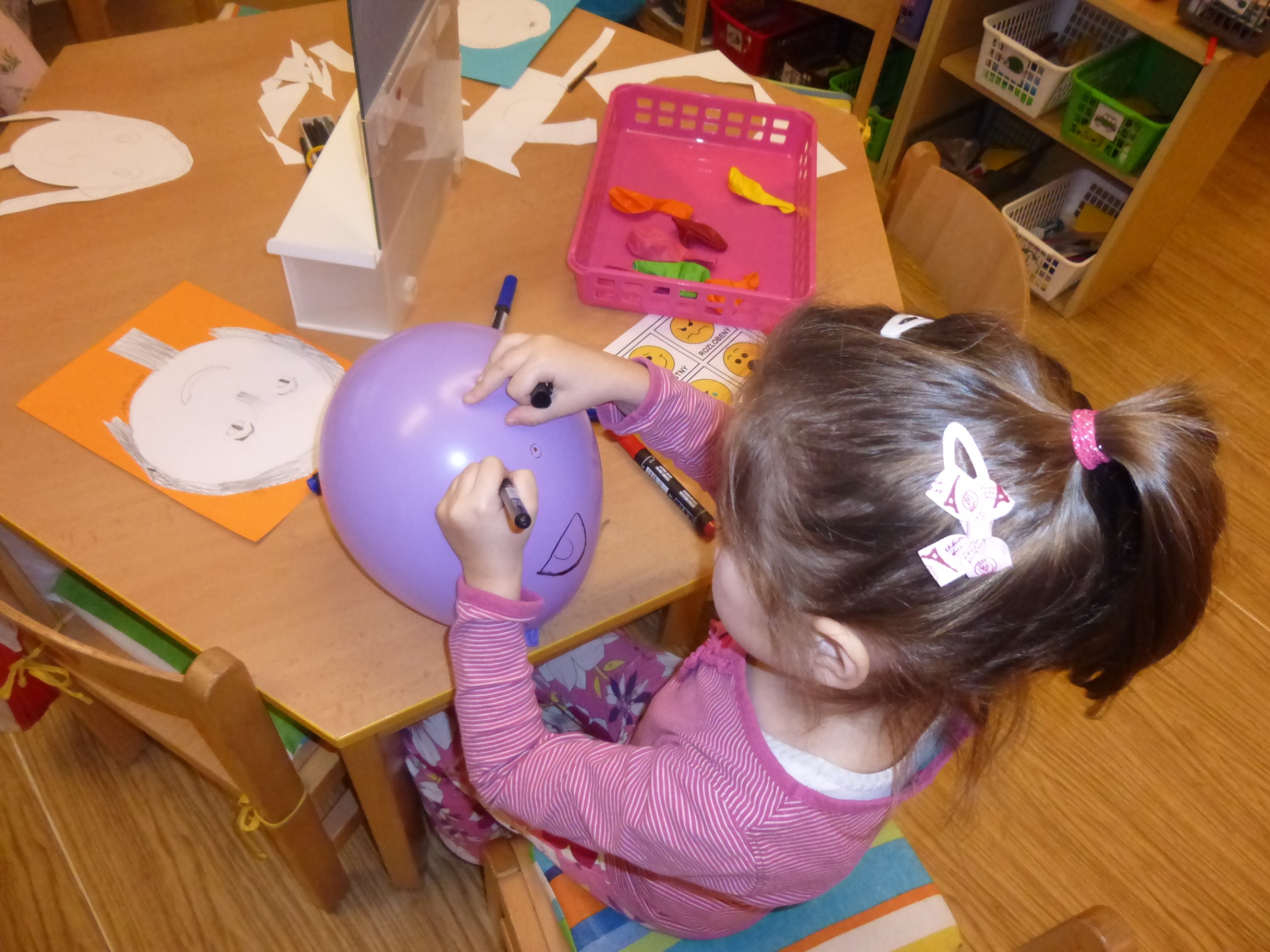 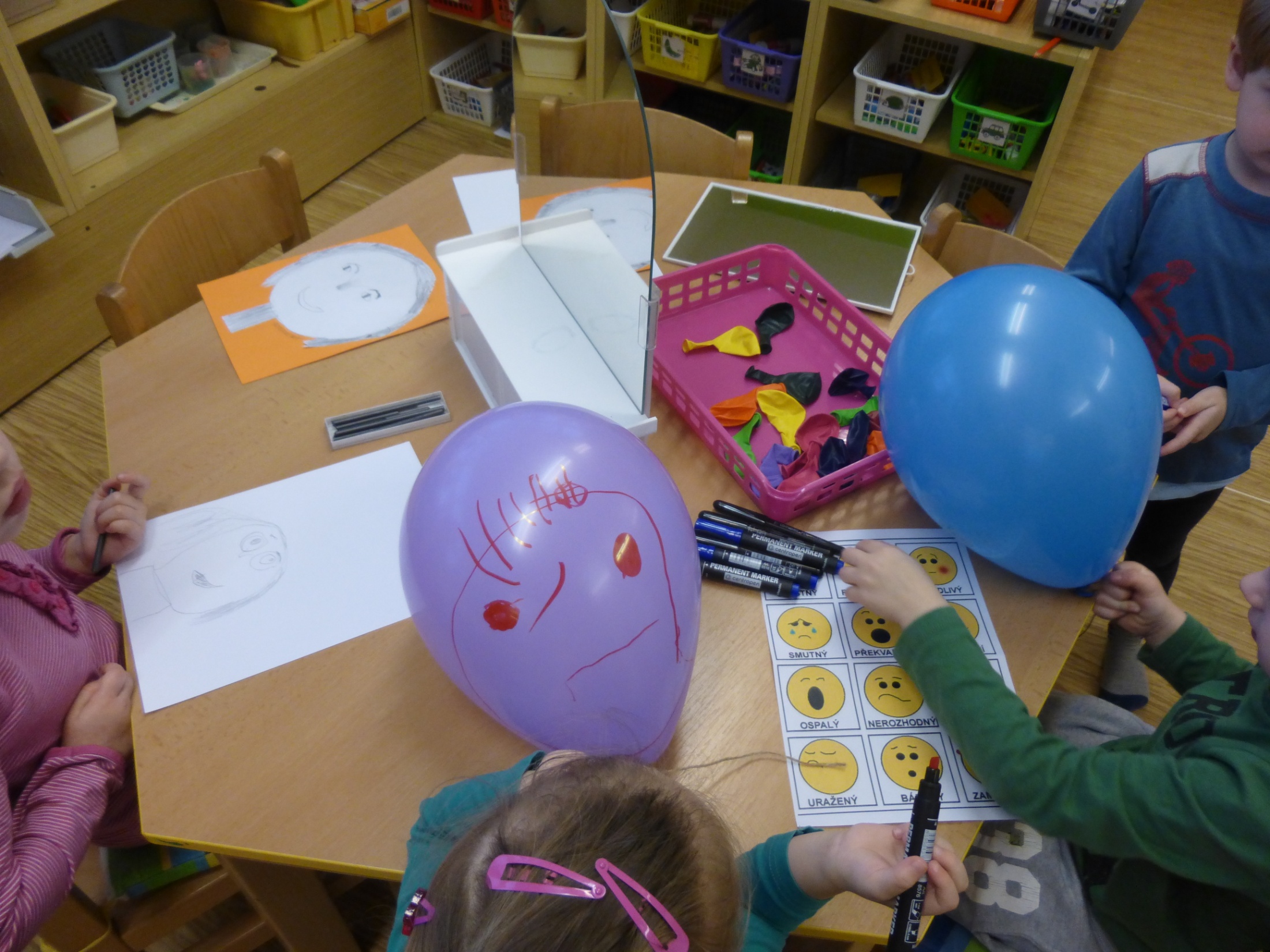 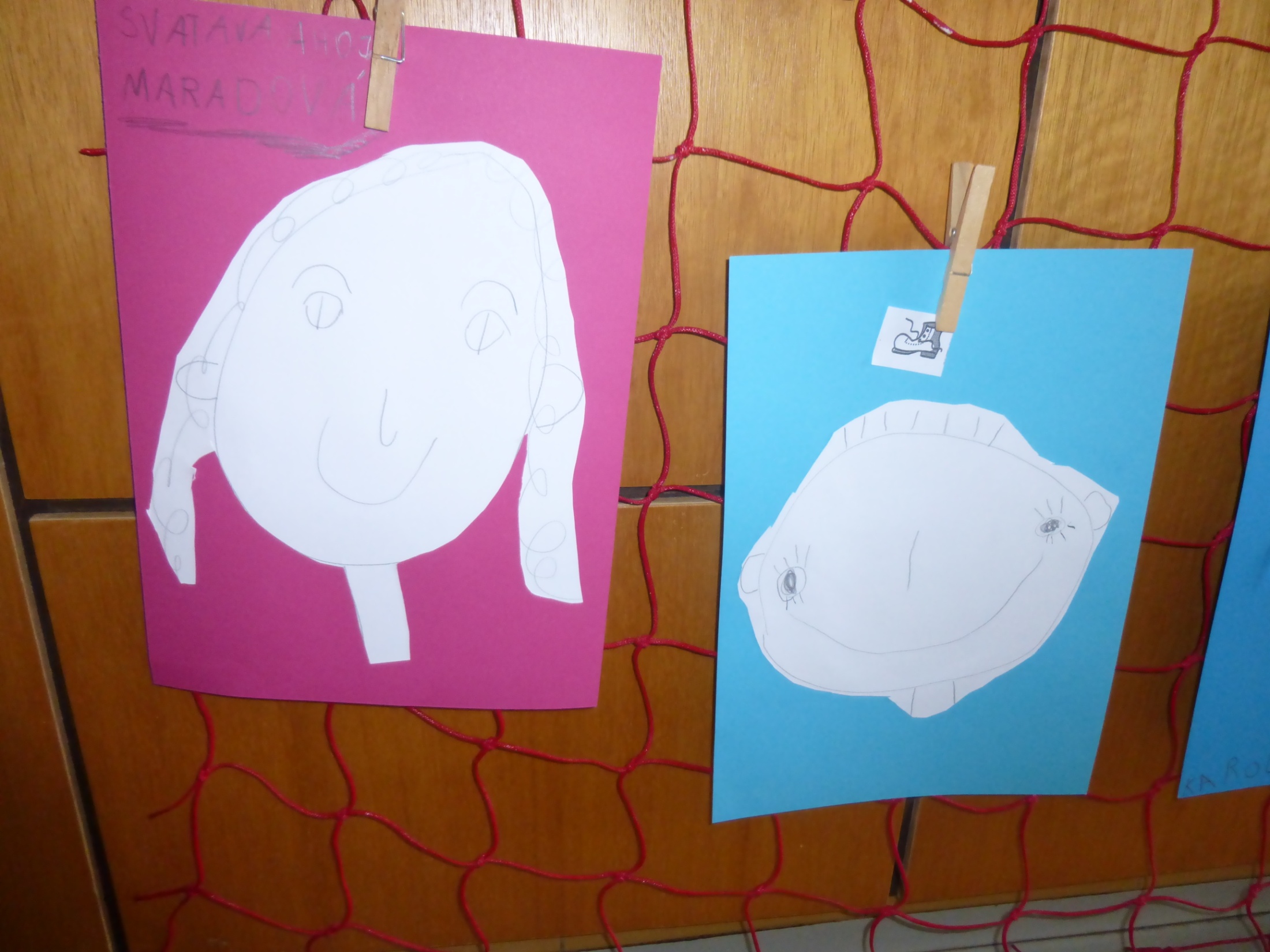 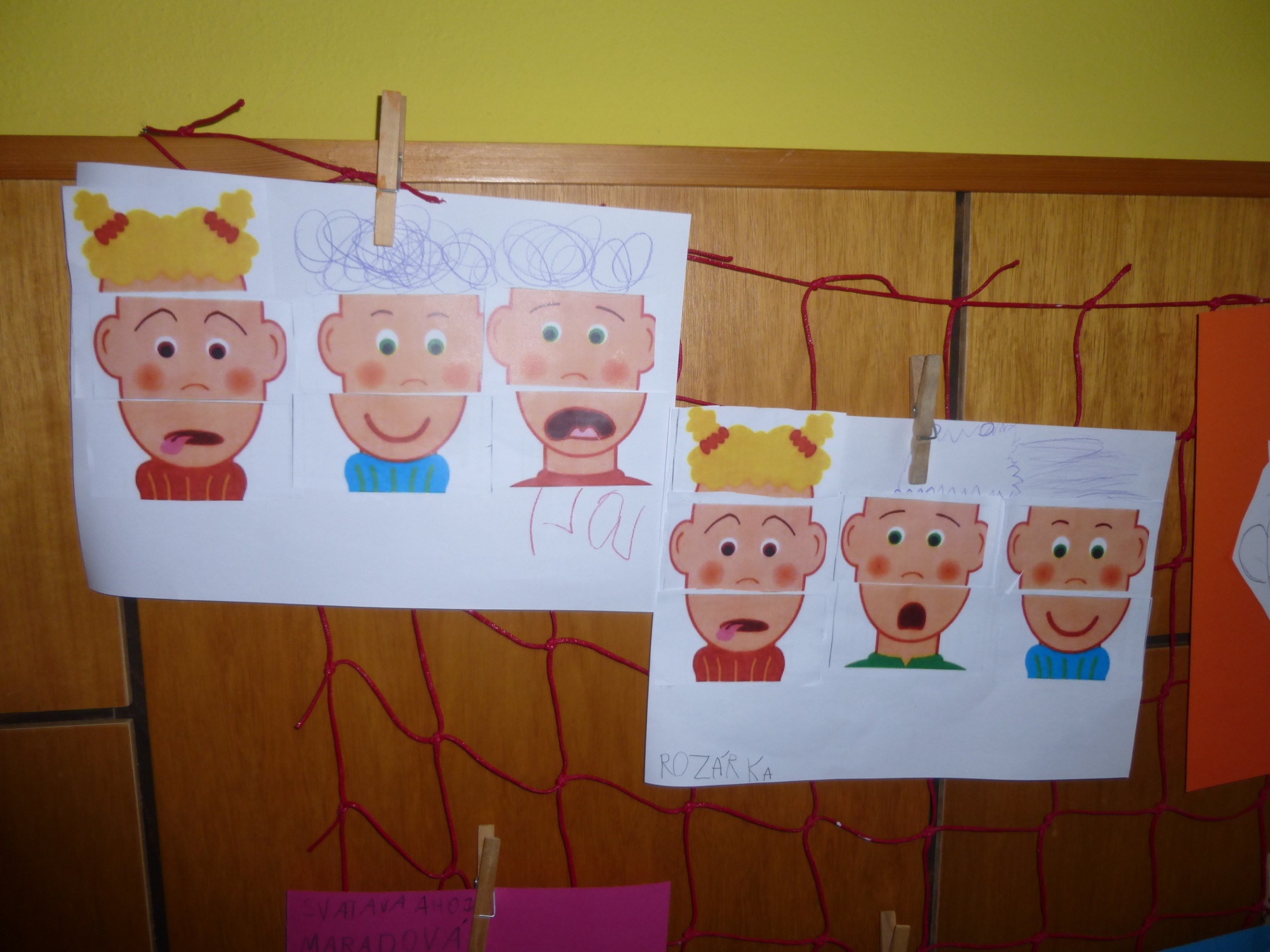 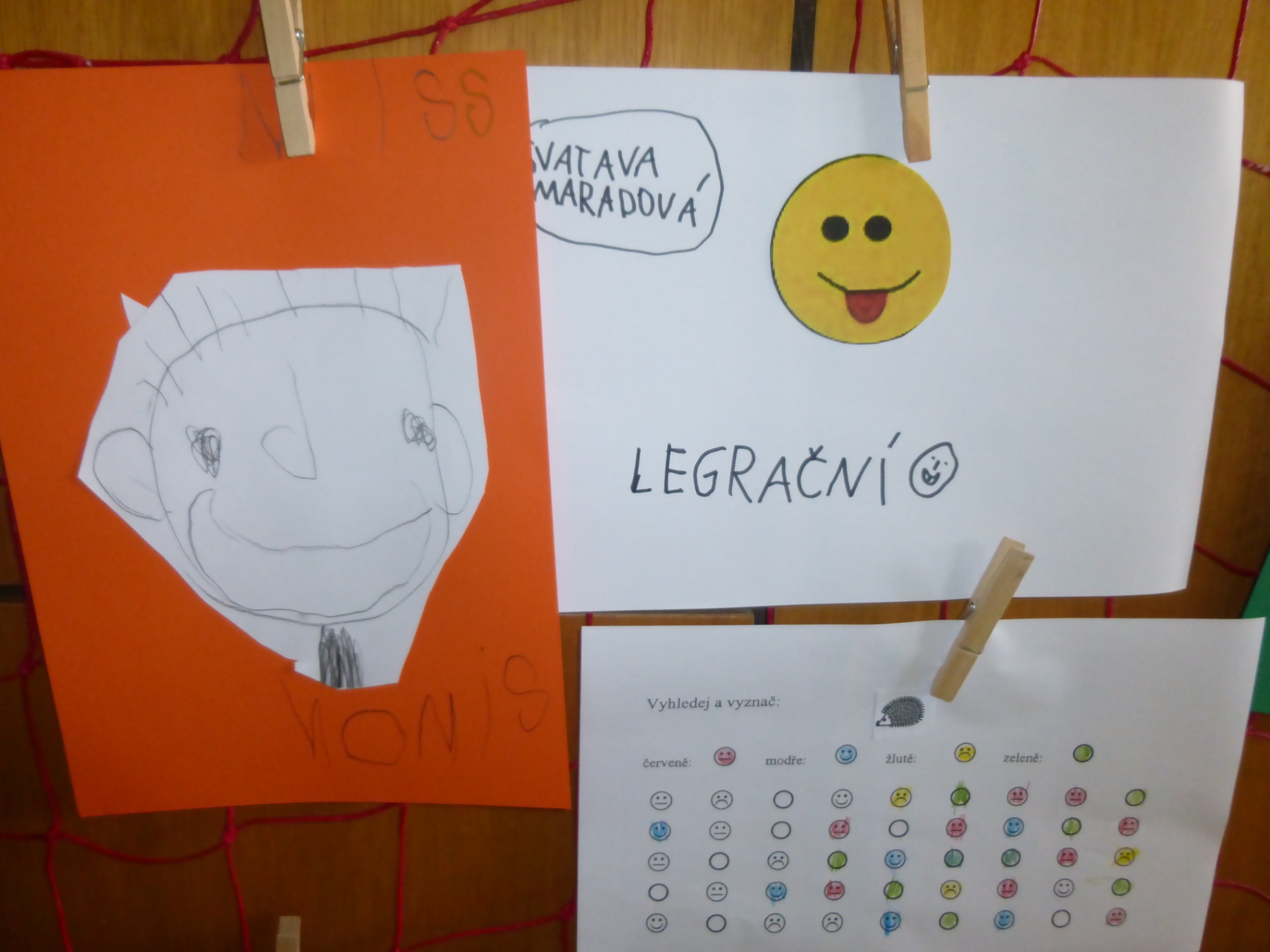 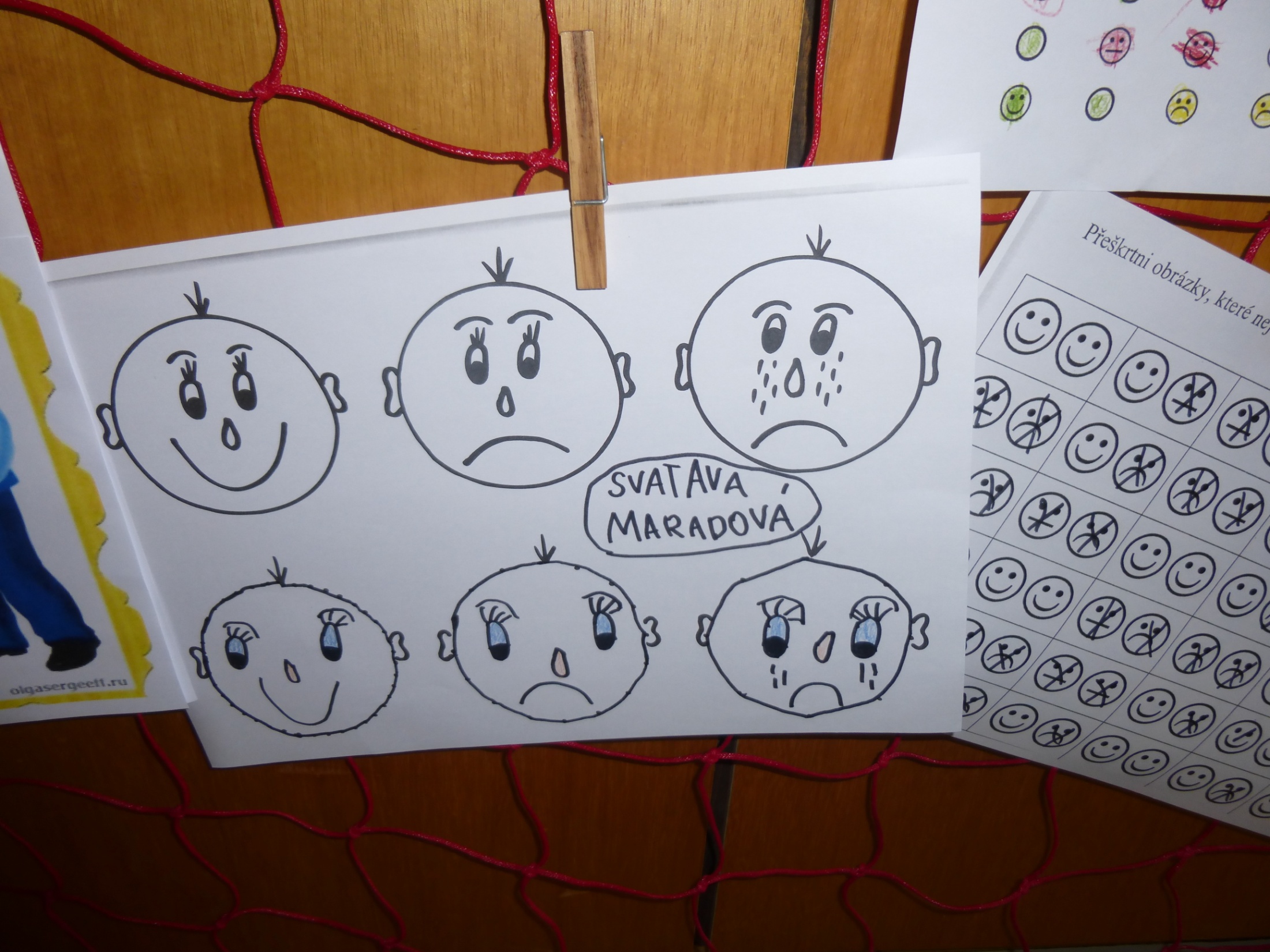 Development of the human body
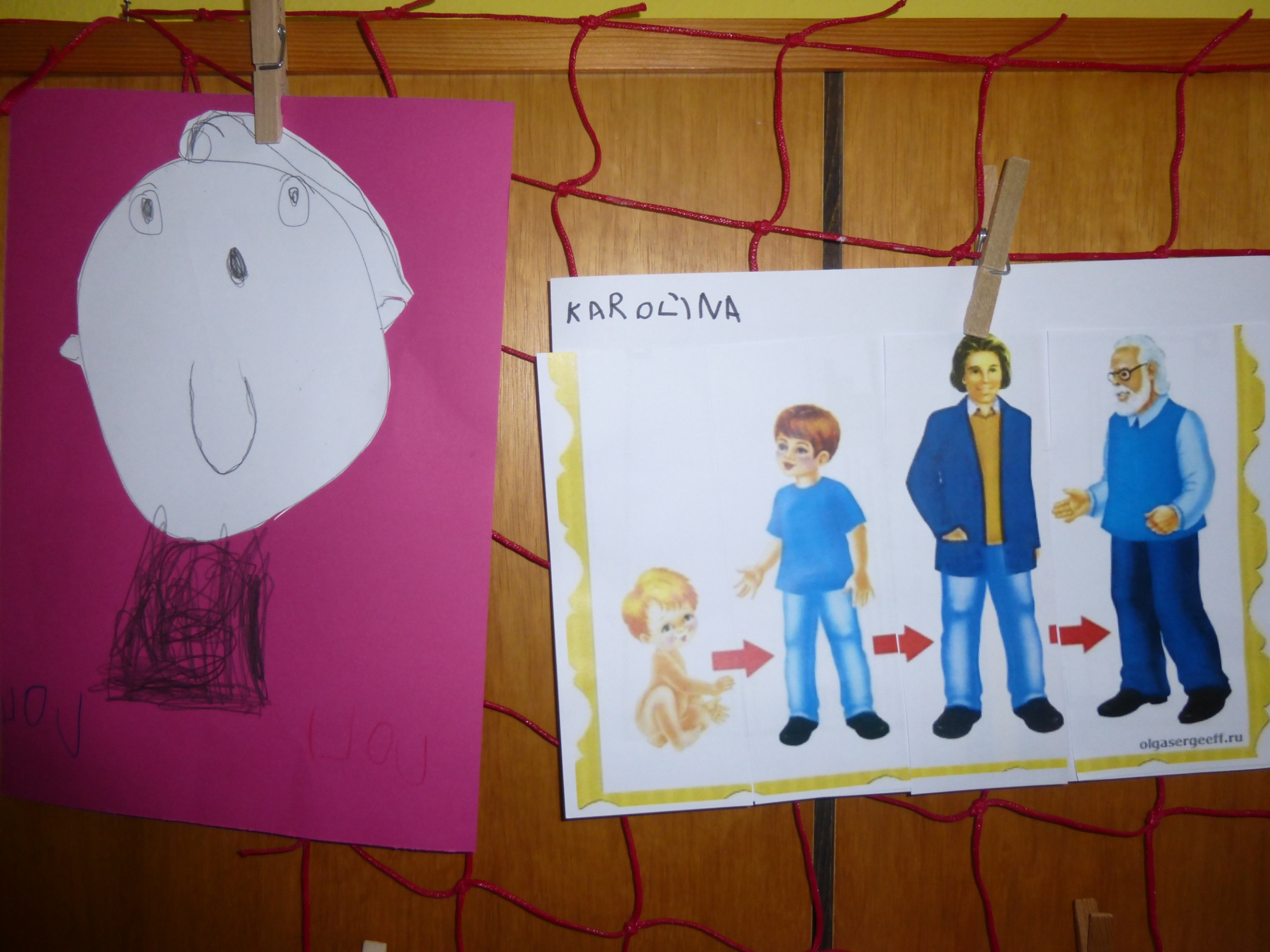 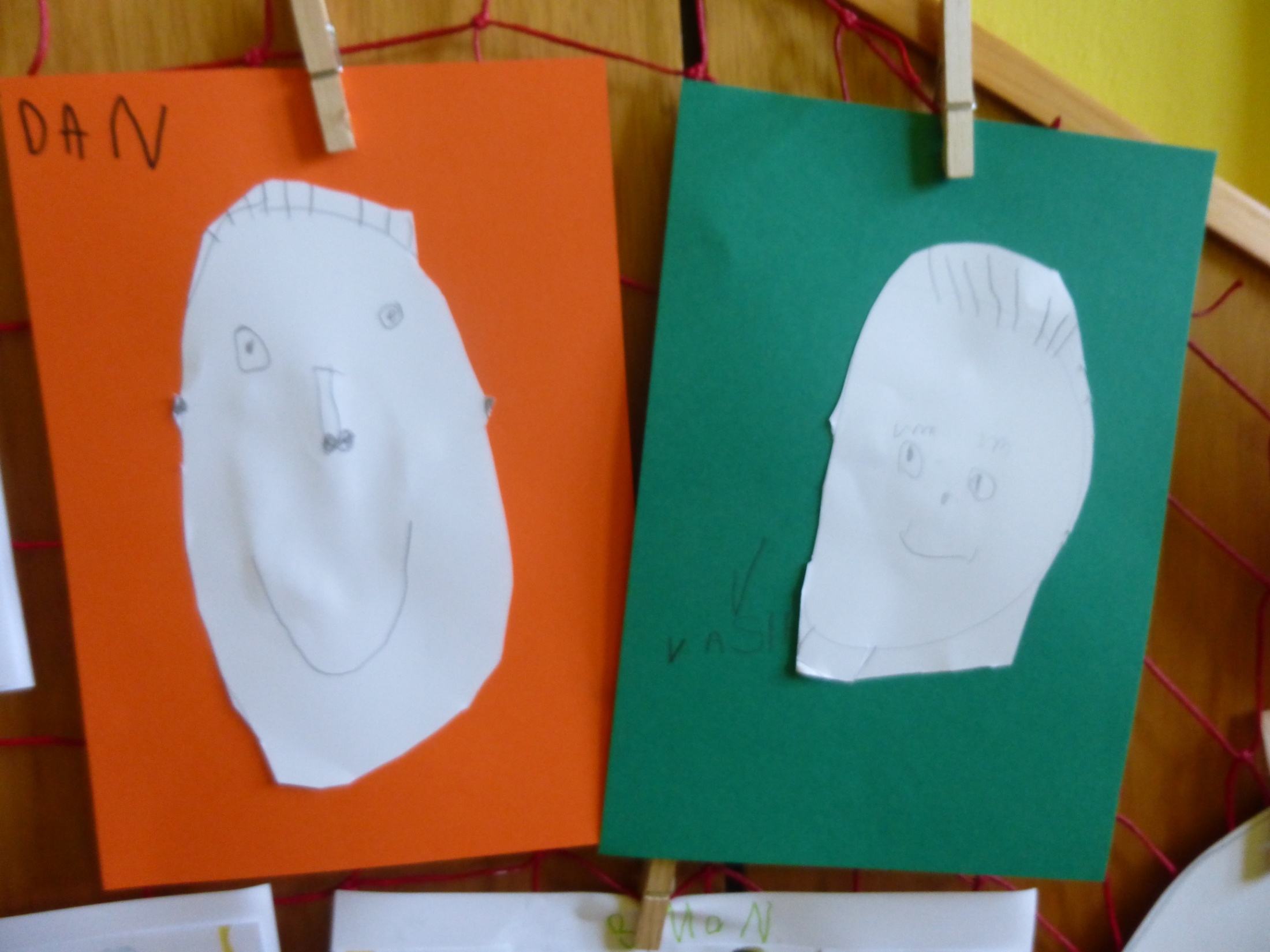 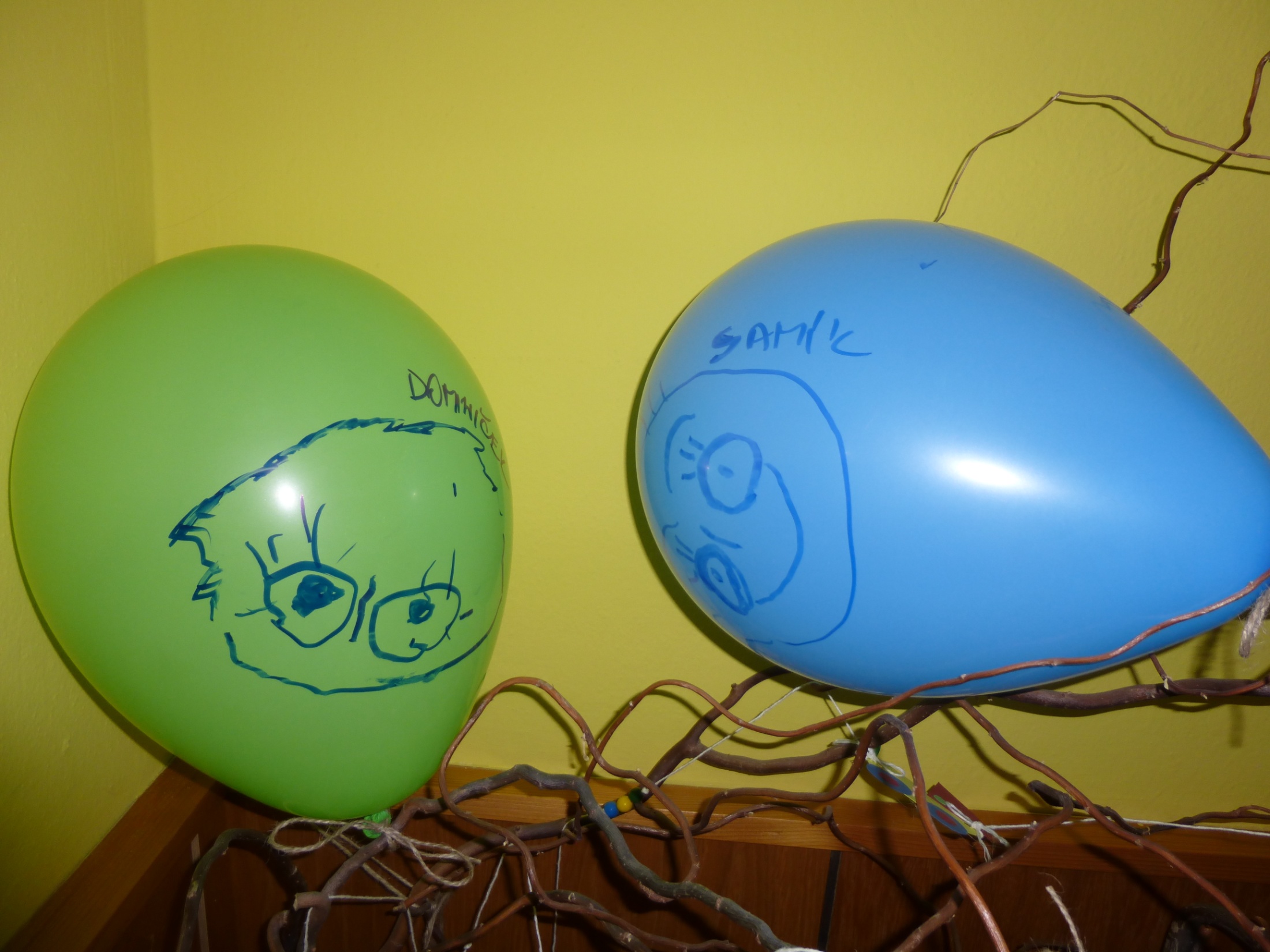 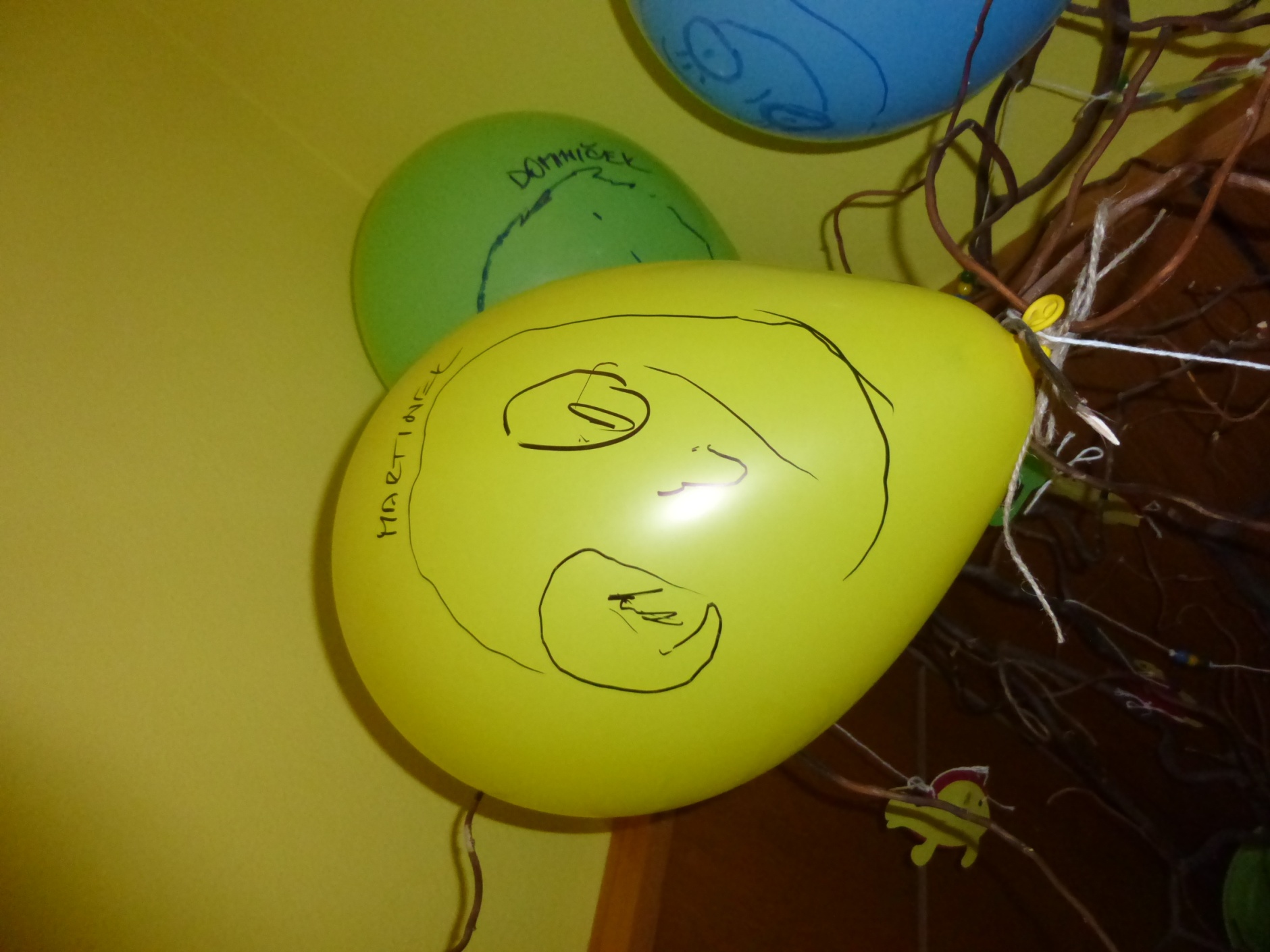 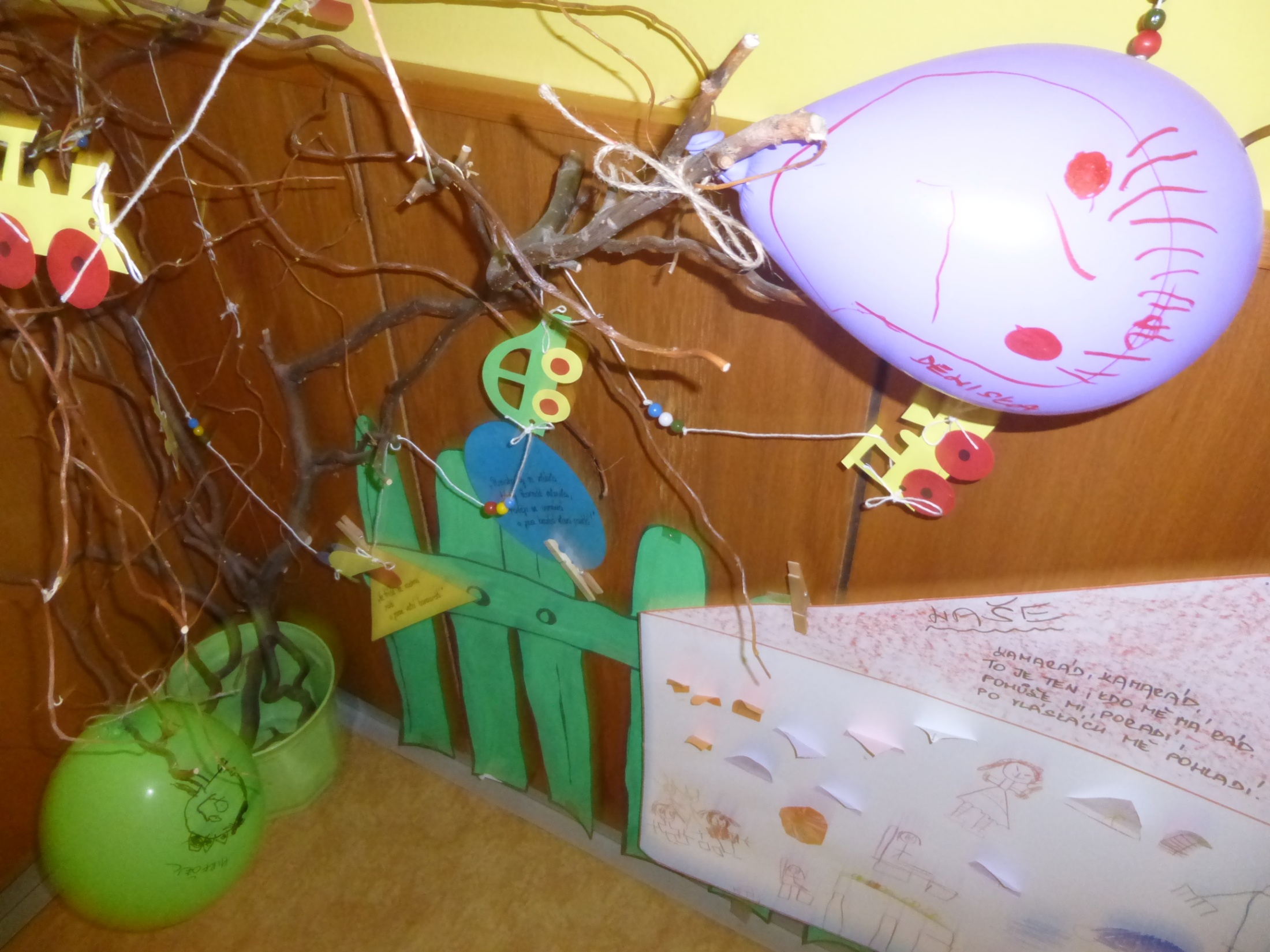 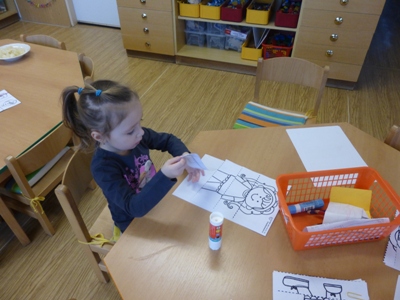 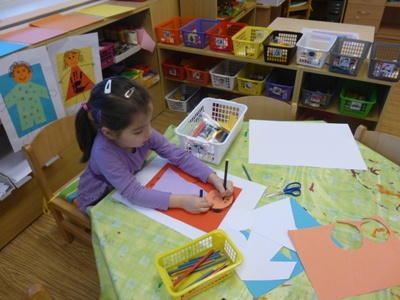 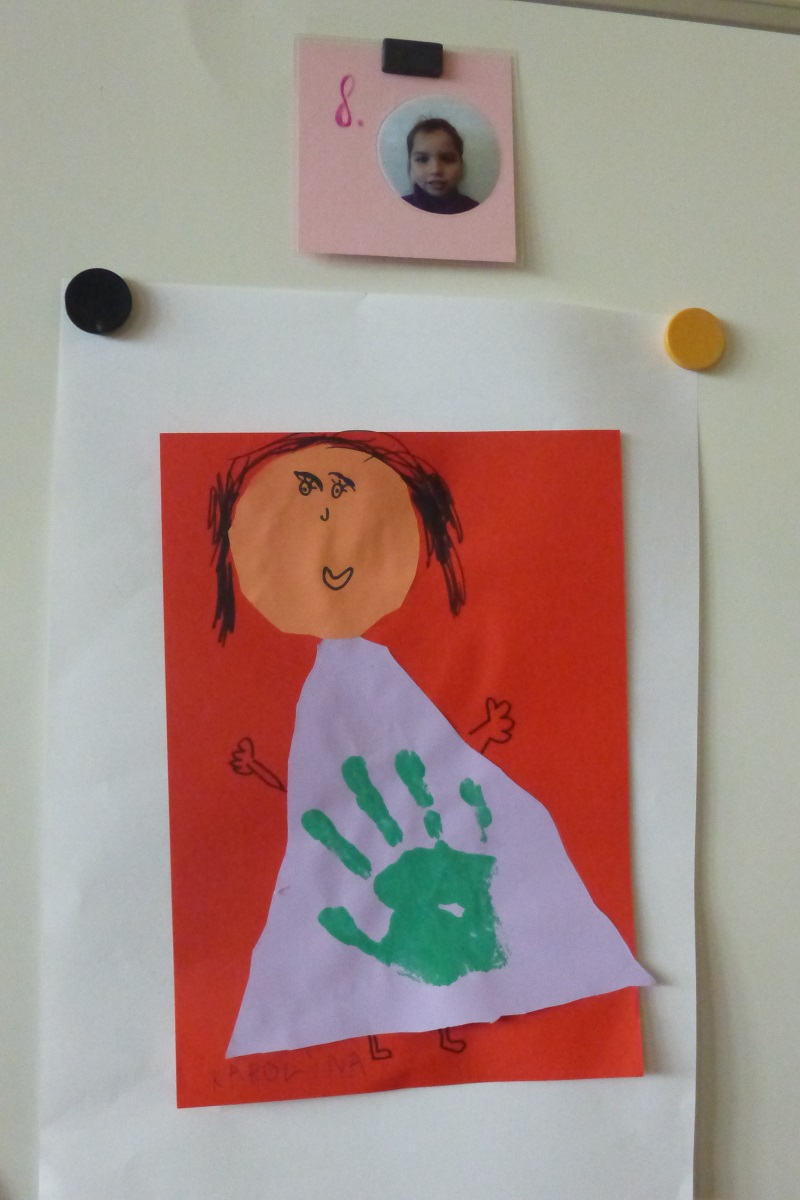 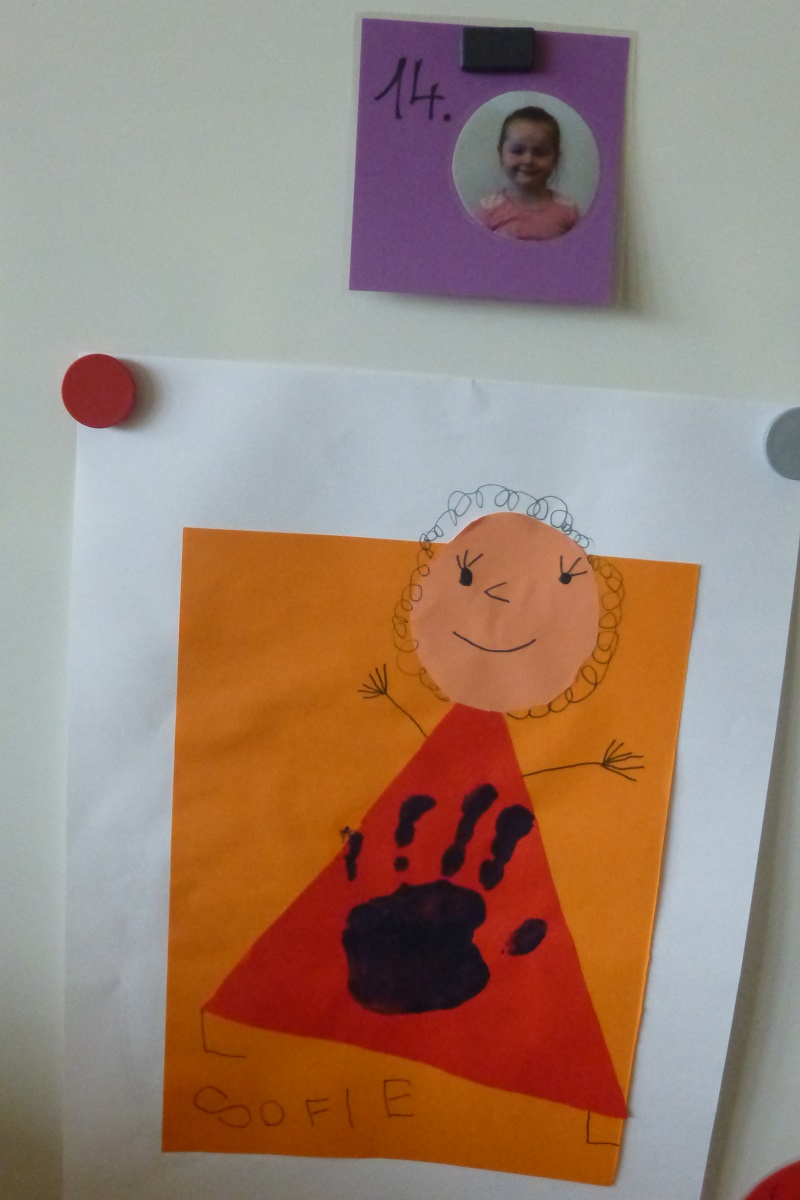 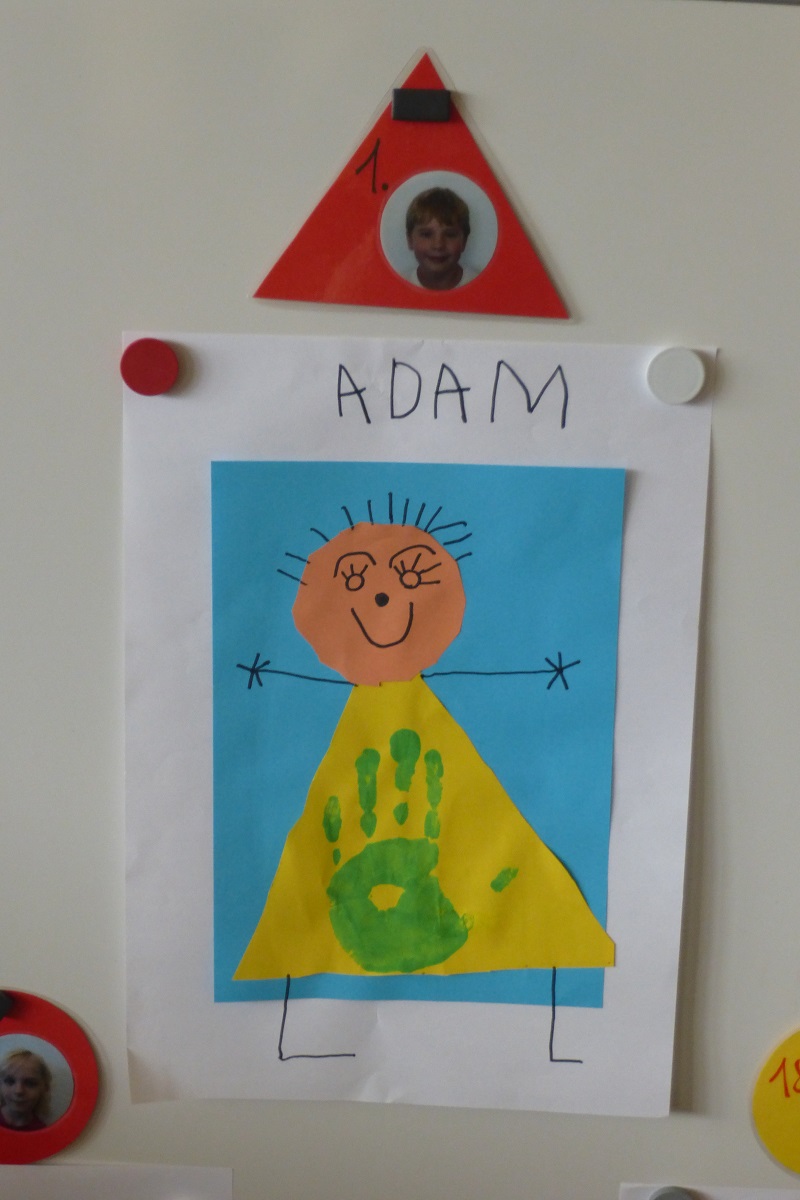 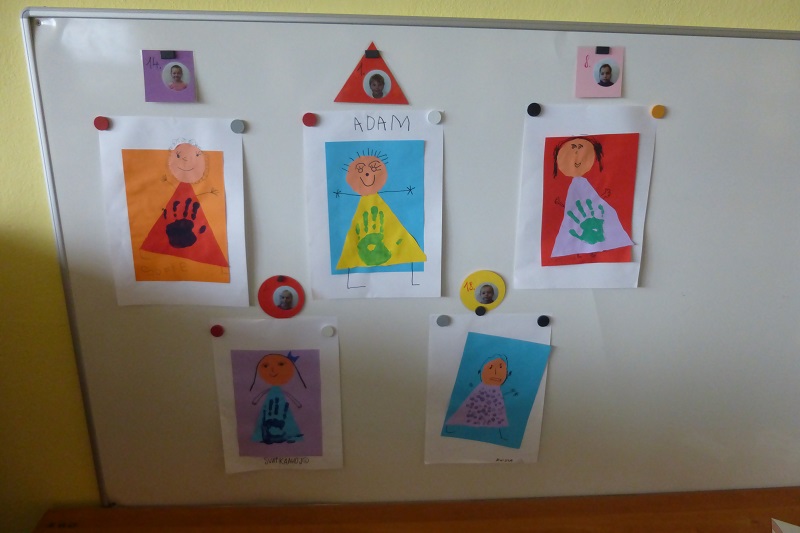 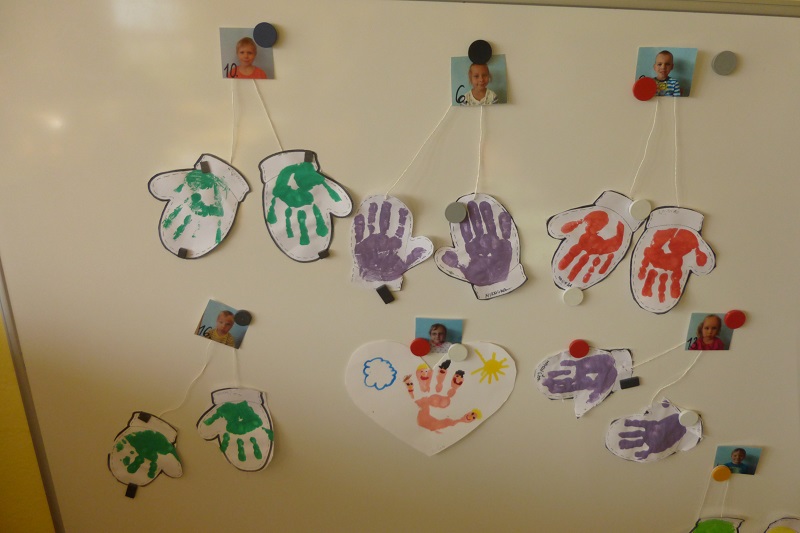 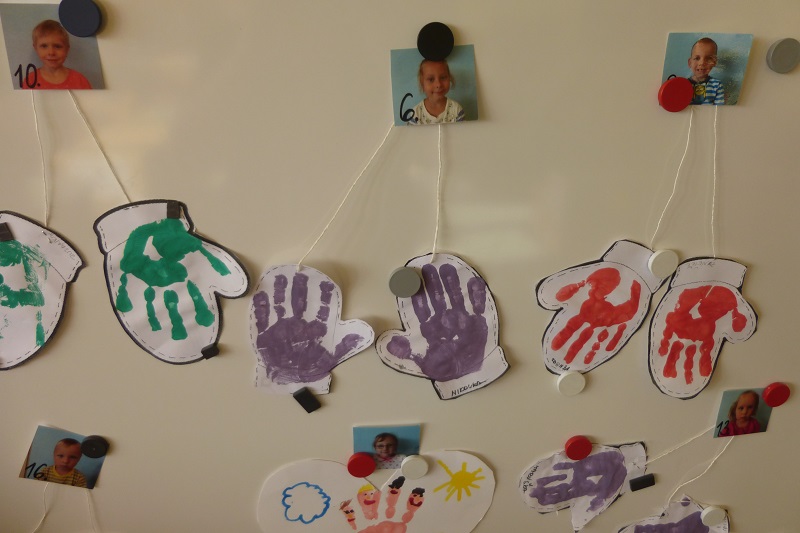 Aktivity done after semminar in Estonia
"Week of differences" January 2016The topic of week of differences was: tolerance, story "Ugly Duckling".
1.Listening to the reading of the story.2.Watching film version of the story. 
3.Dramatization of the story.4.Drawing story
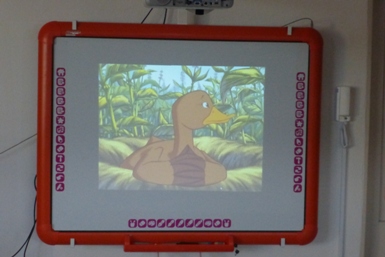 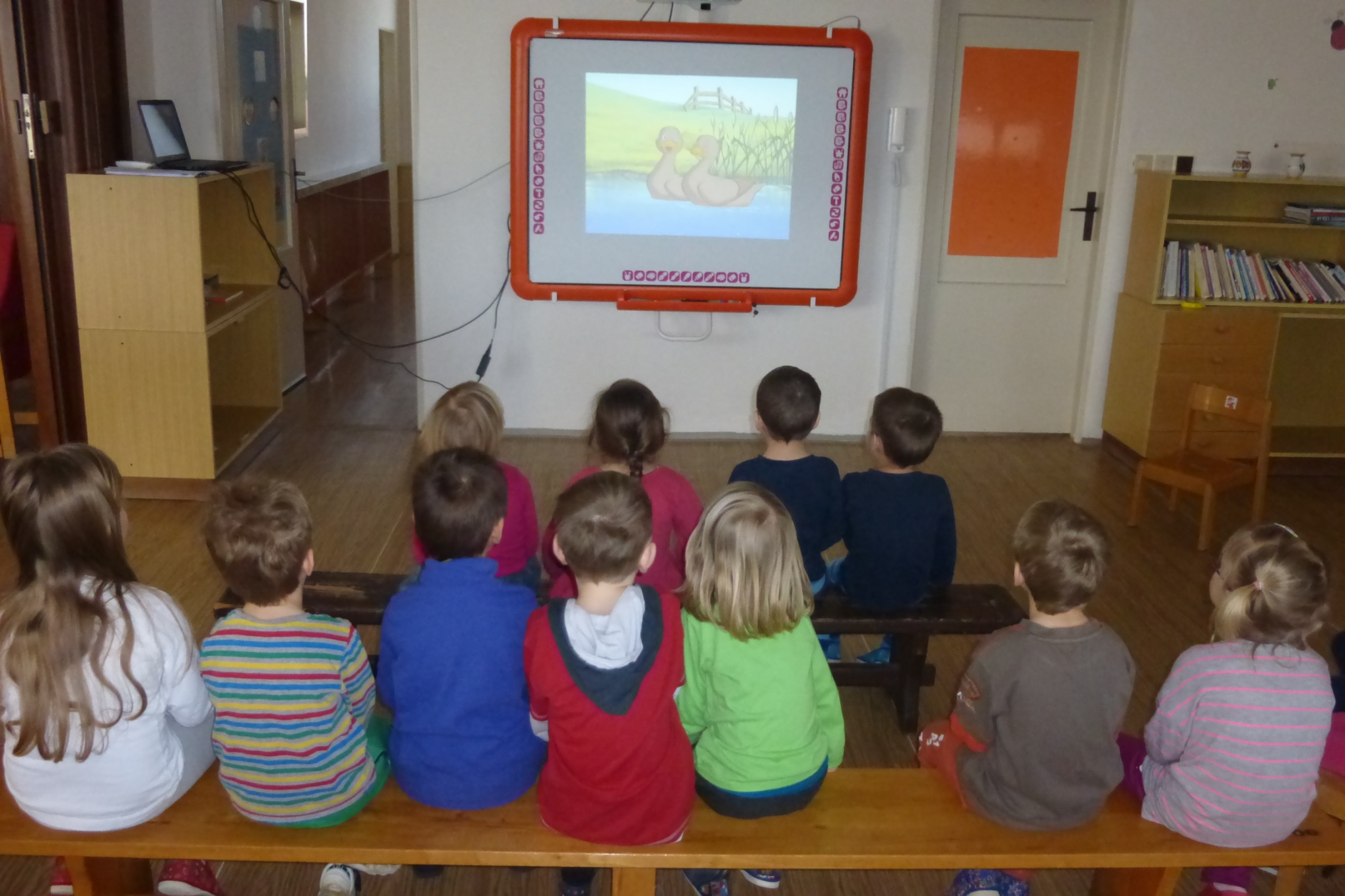 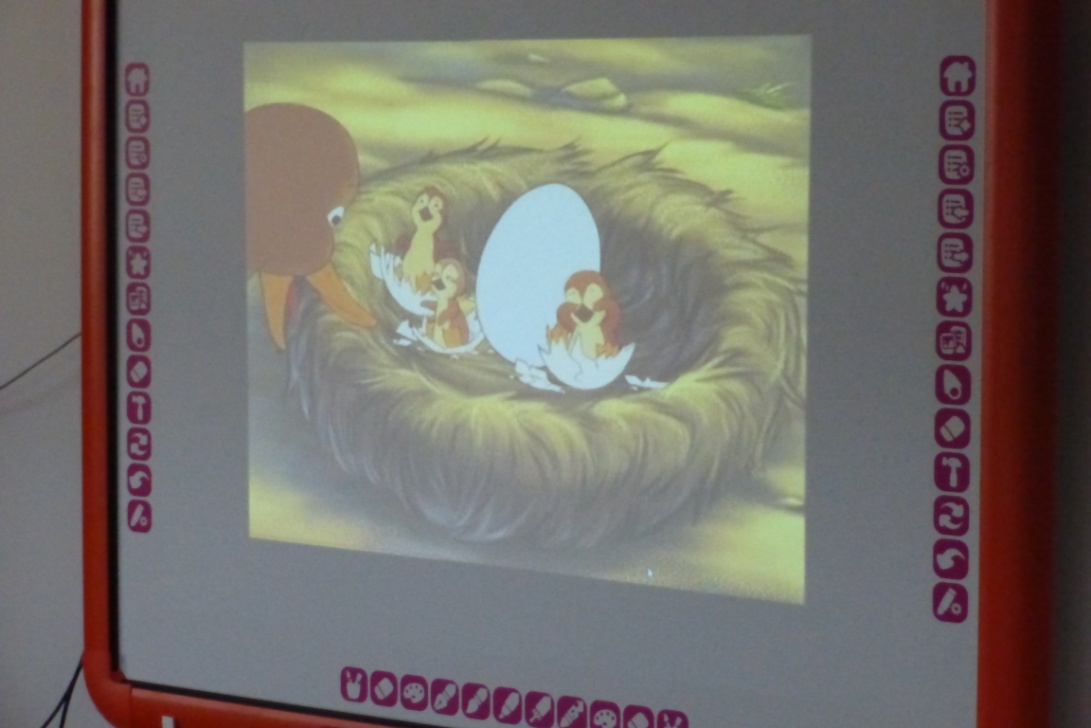 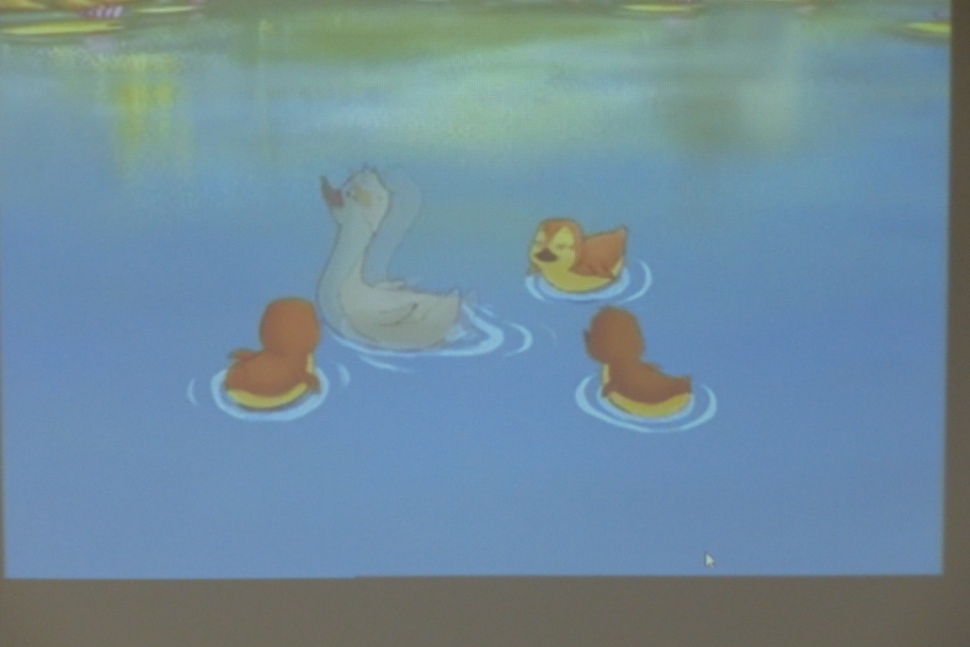 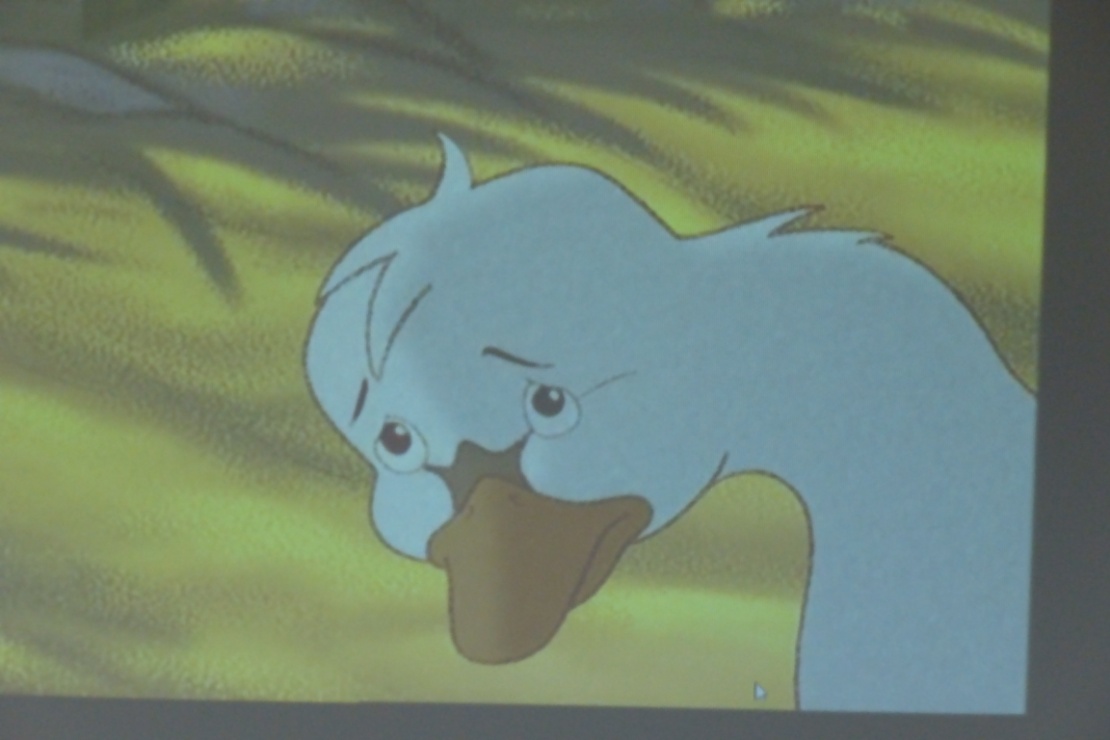 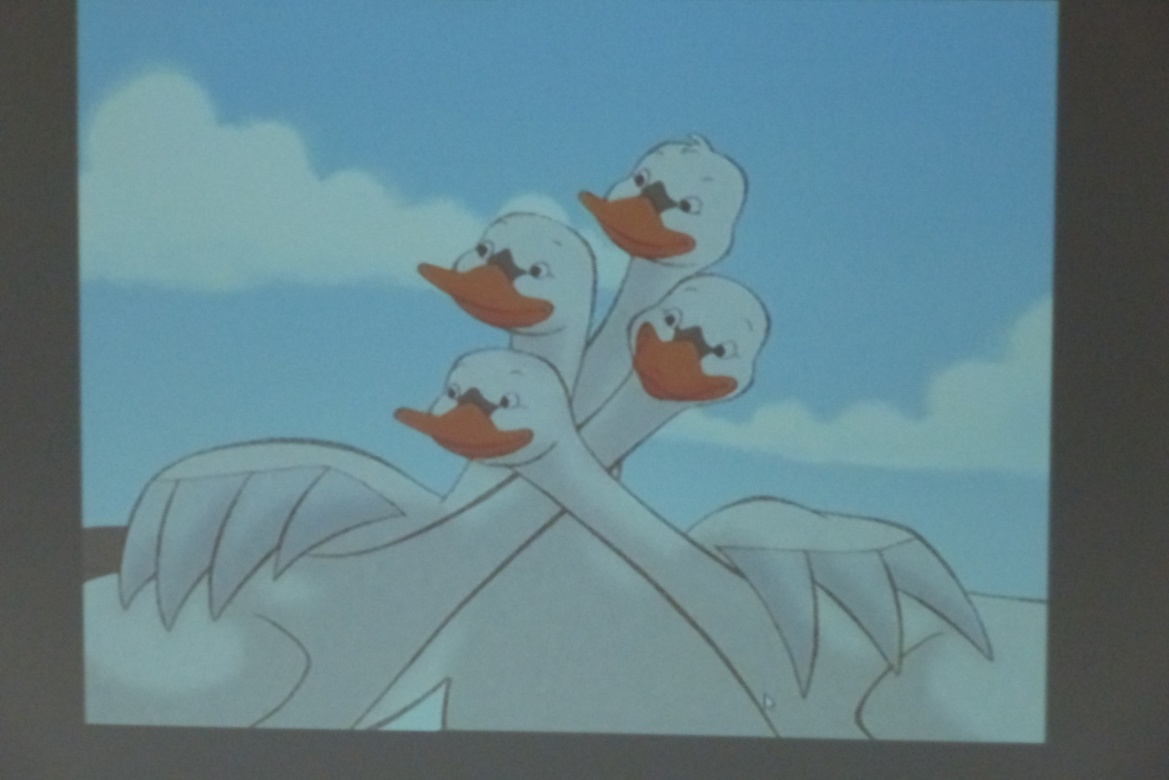 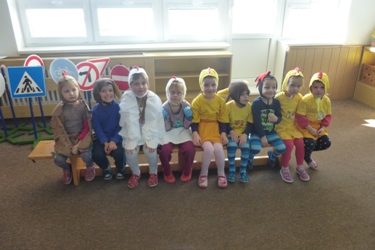 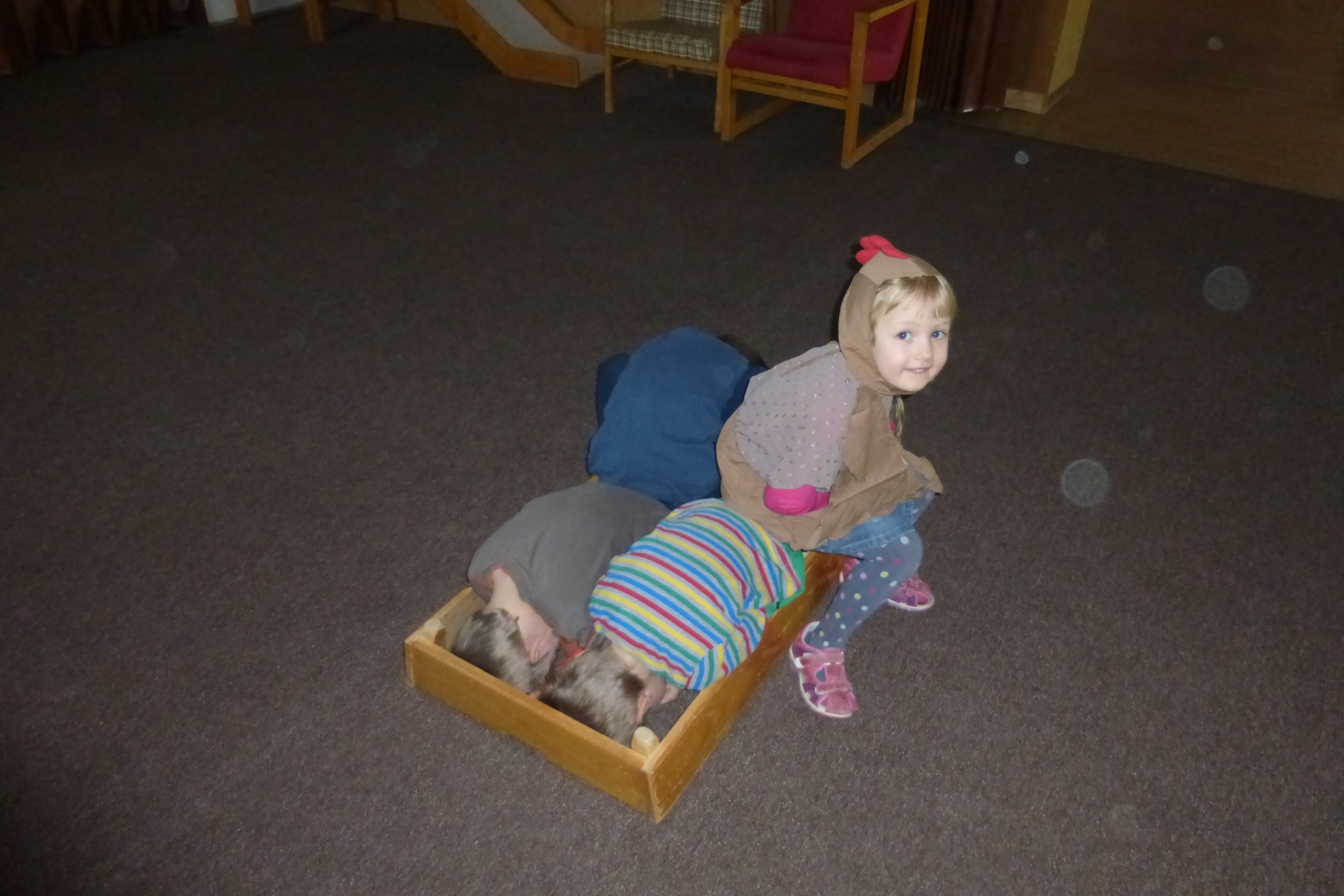 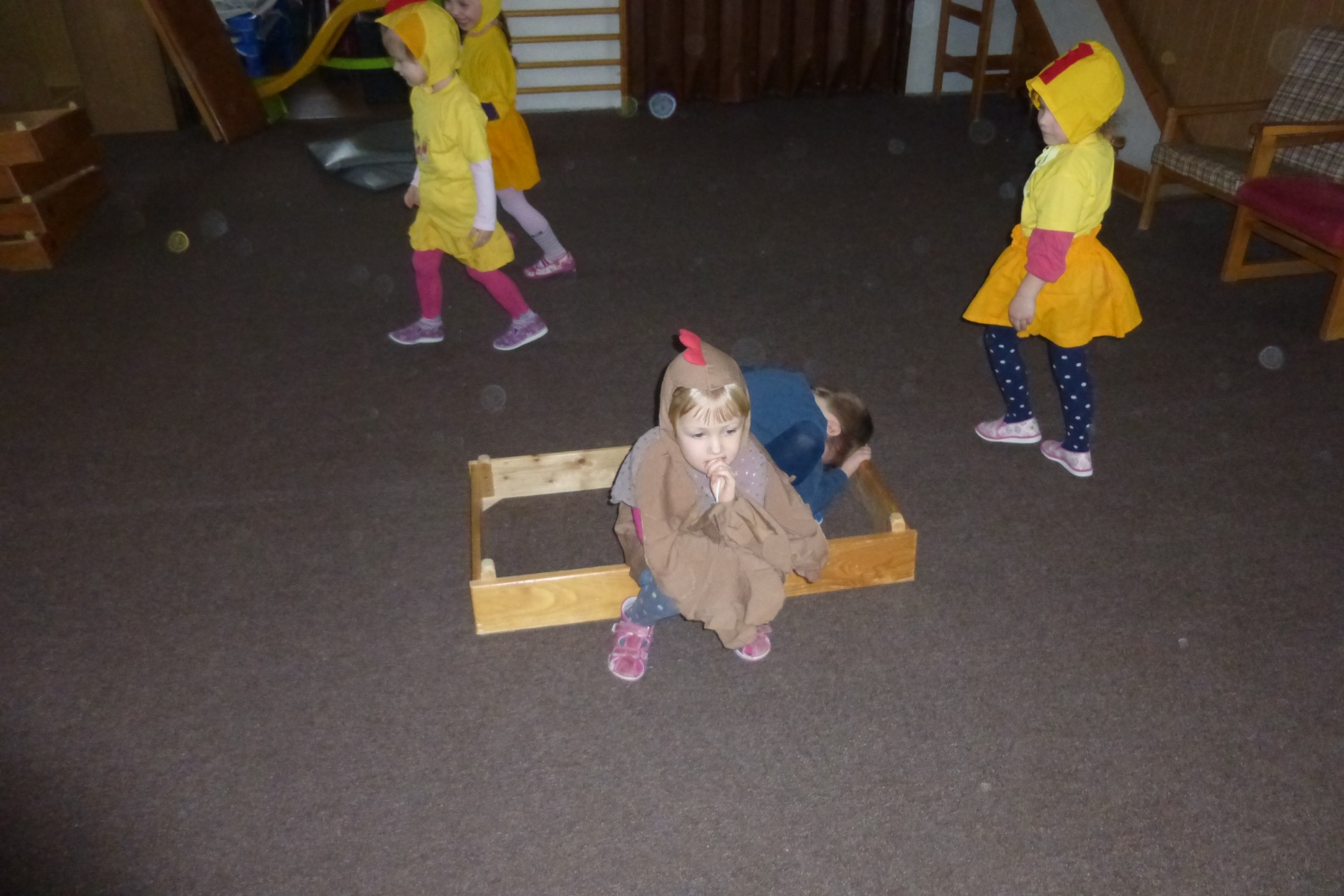 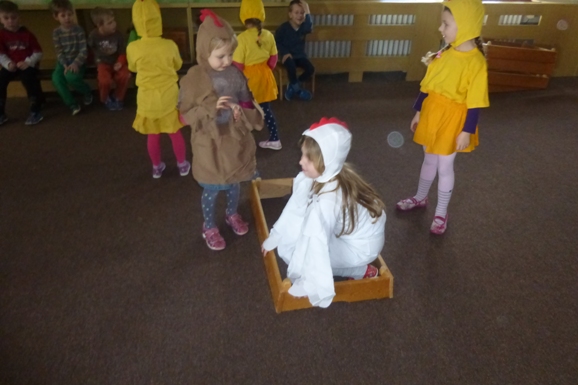 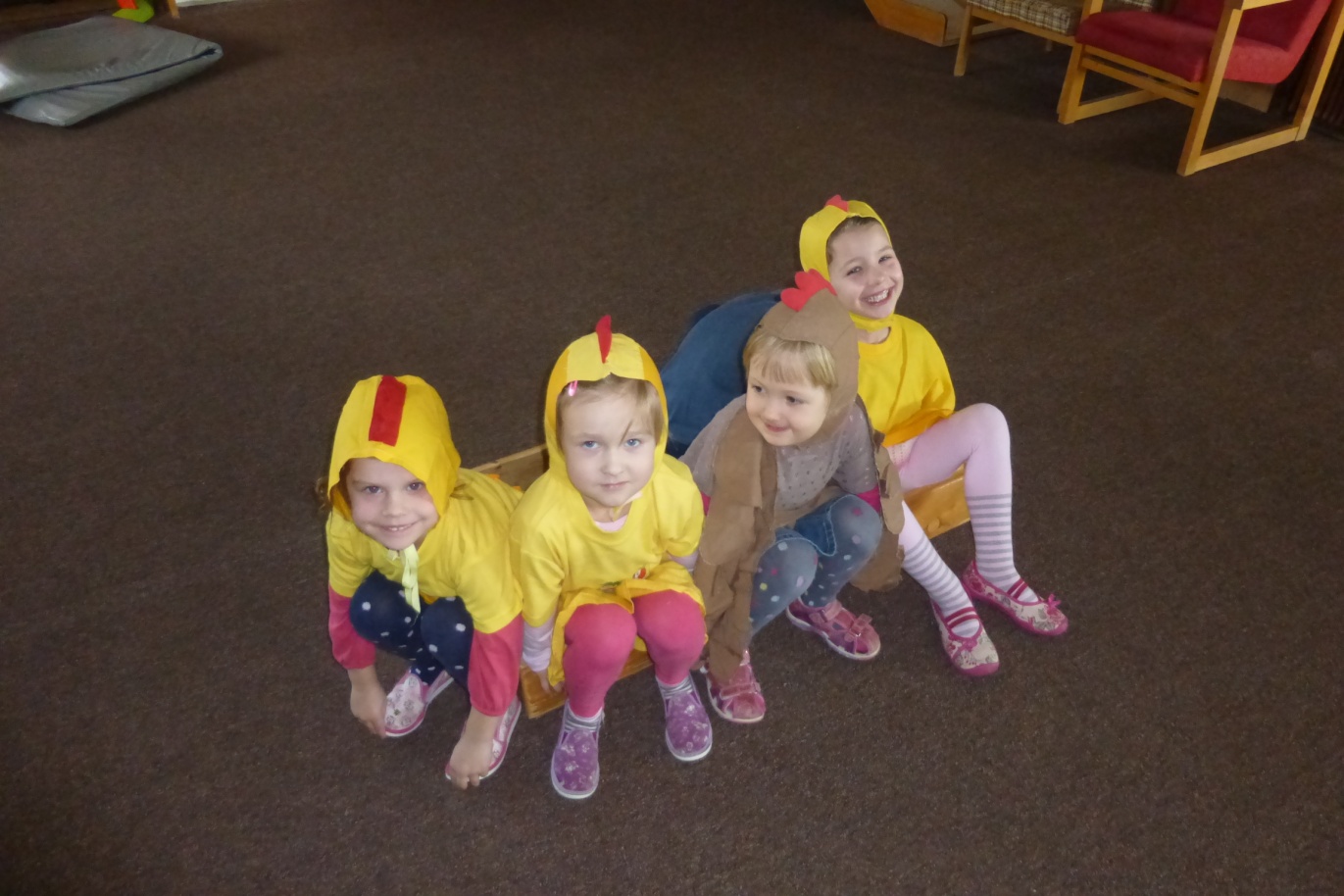 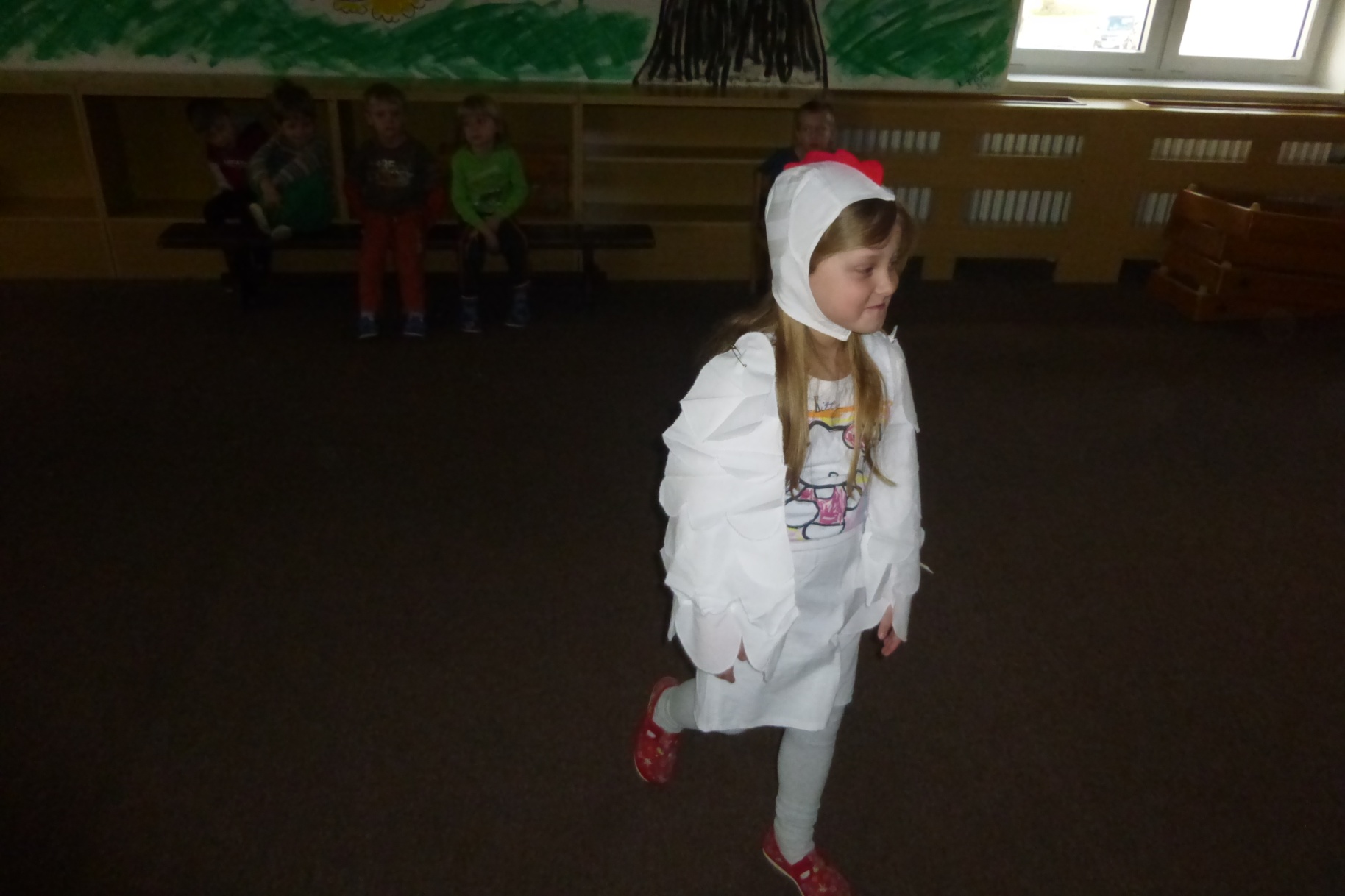 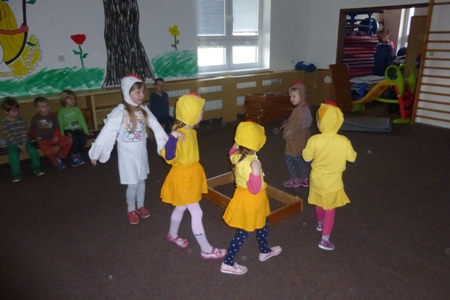 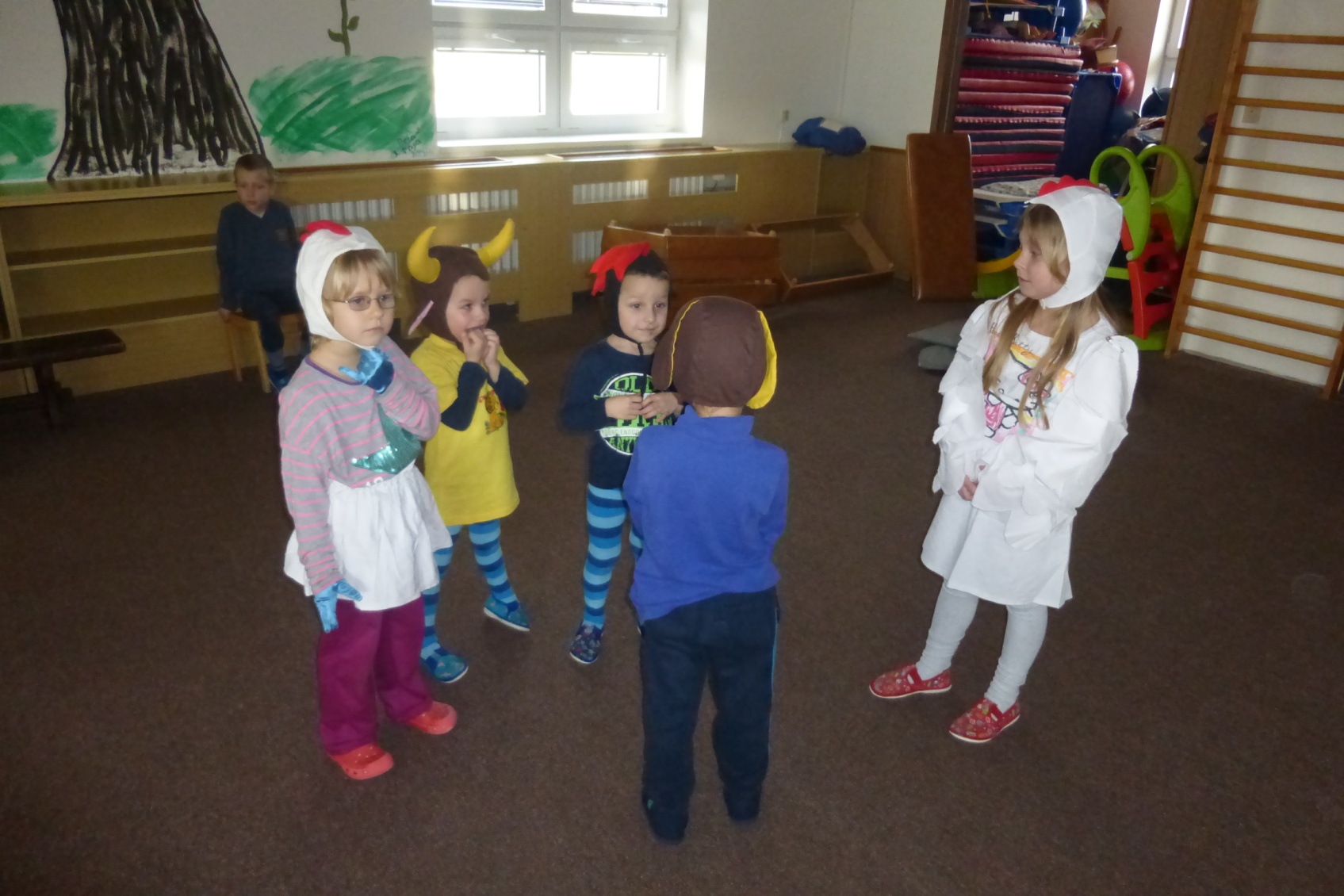 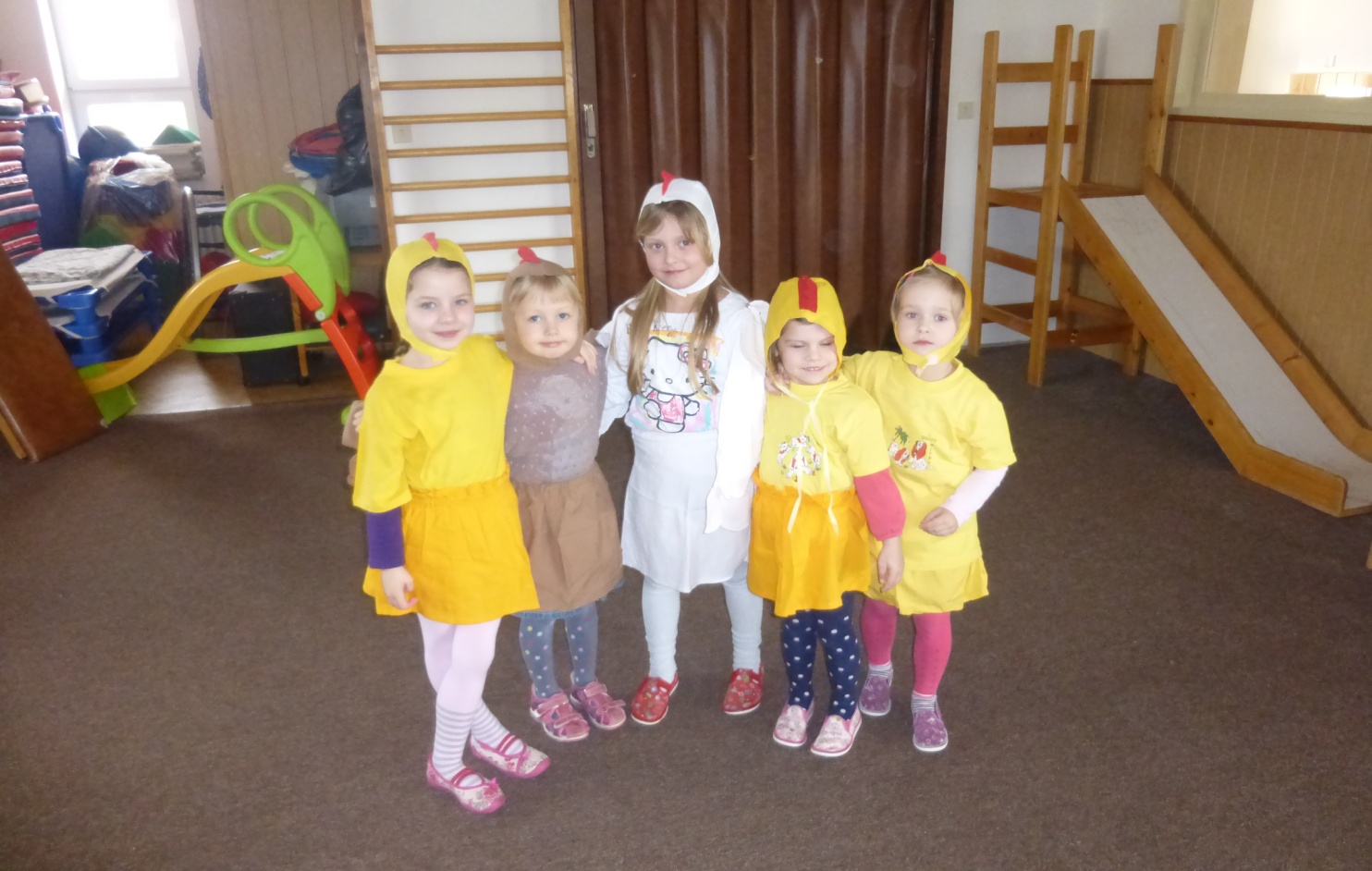 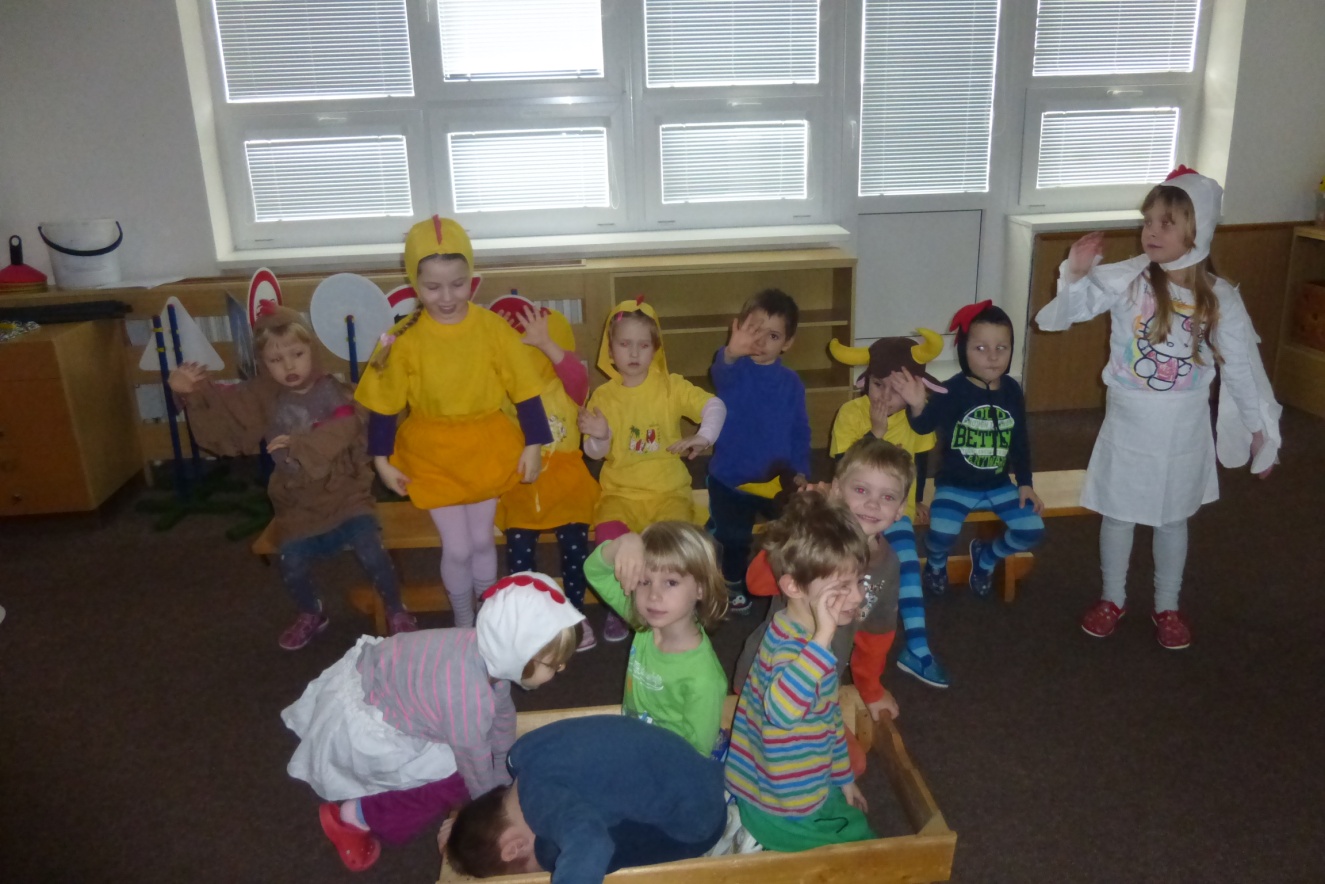 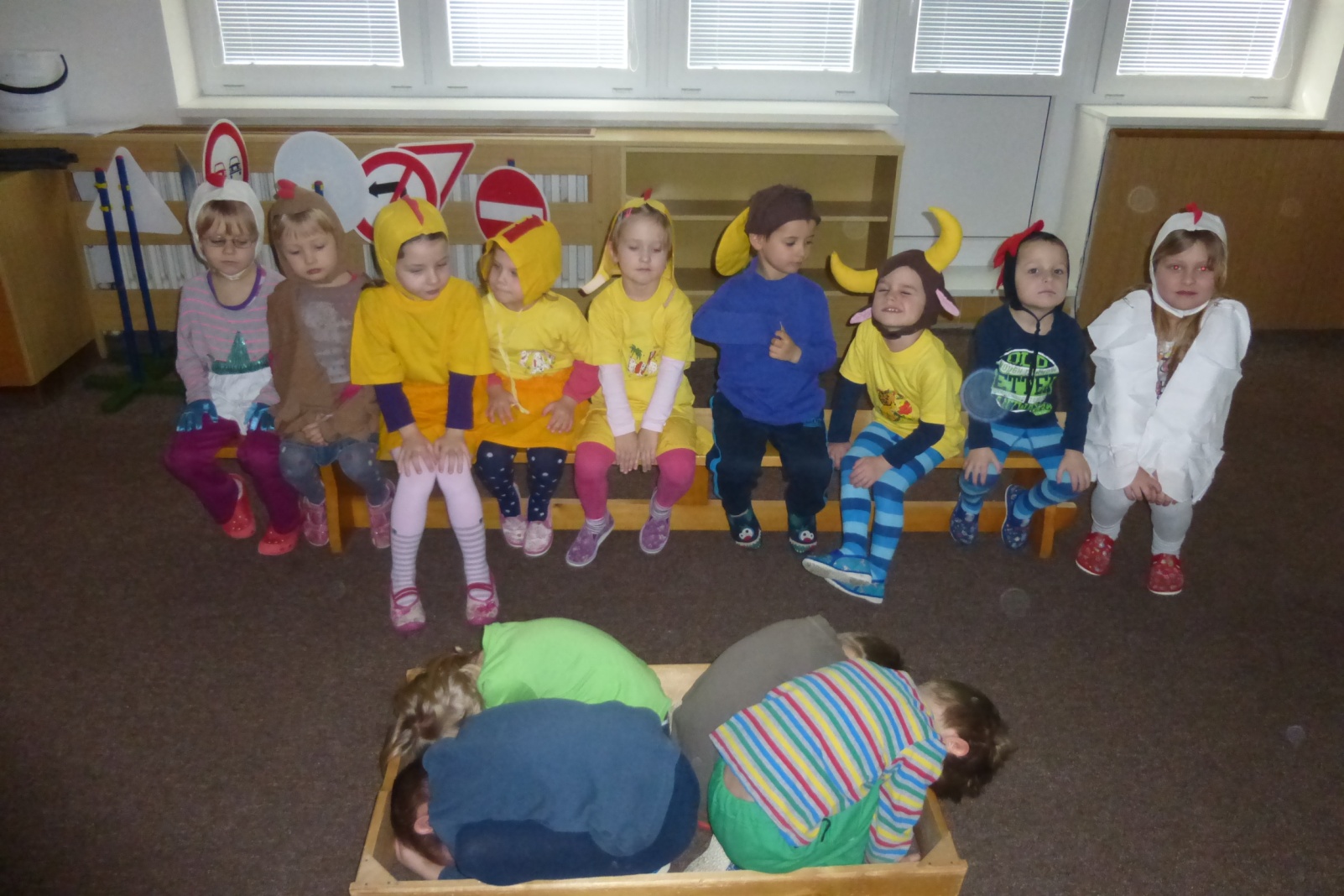 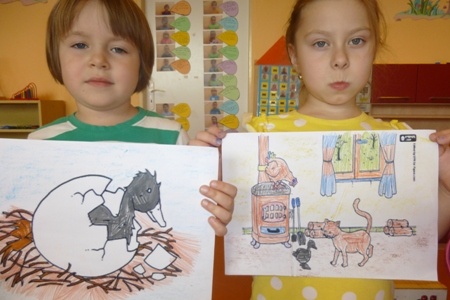 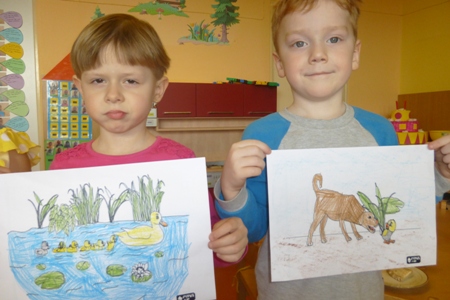 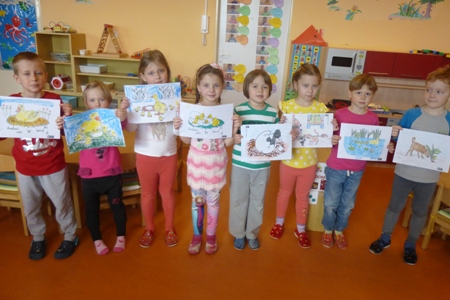 Wall differences
forming the walls helped parents. Mum of one of the children drew a wall around nice pictures 
of children of color
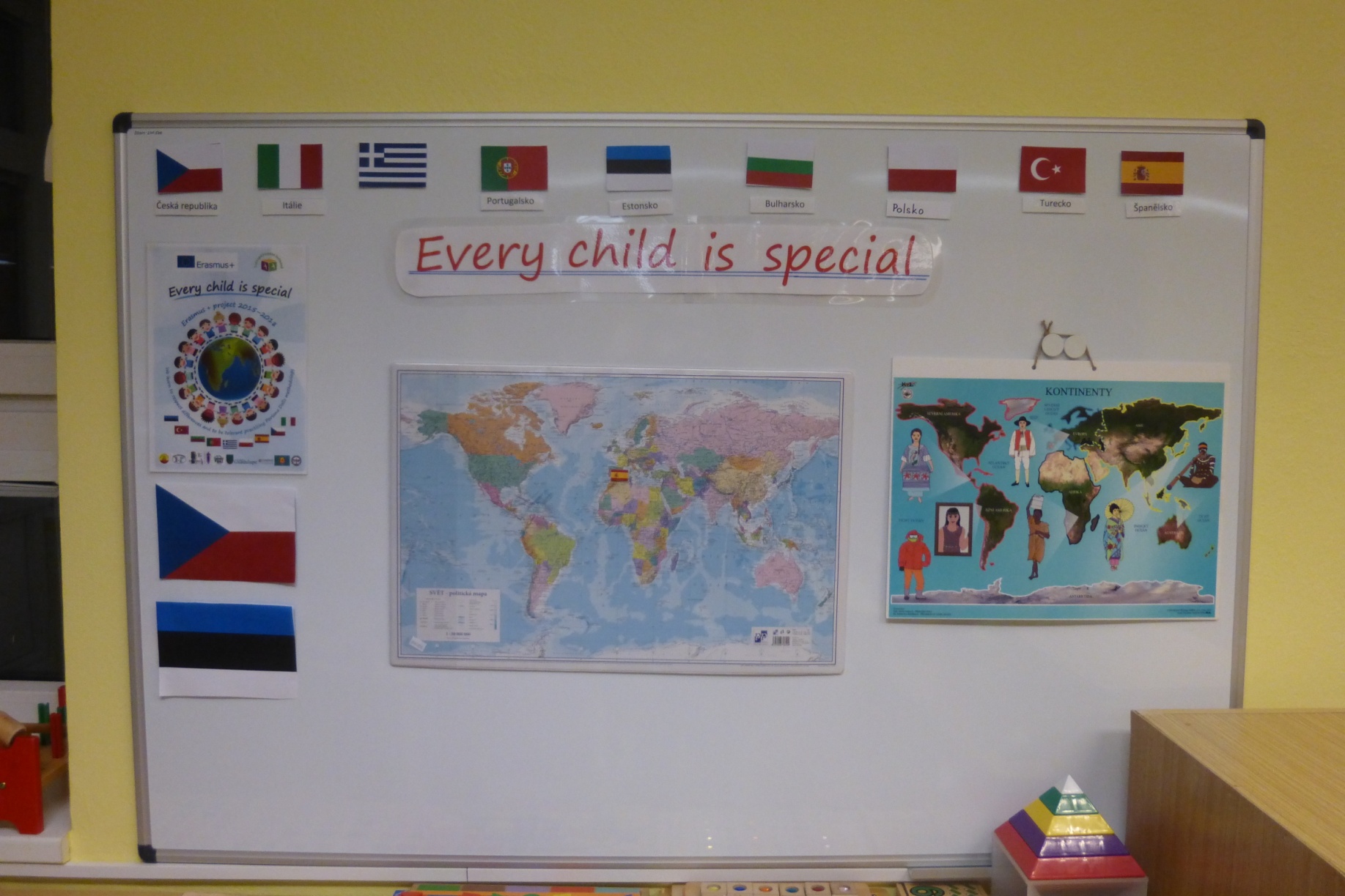 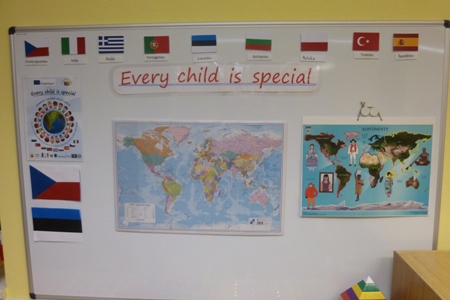 On the map are marked countries our friends from the project „Every child is special“
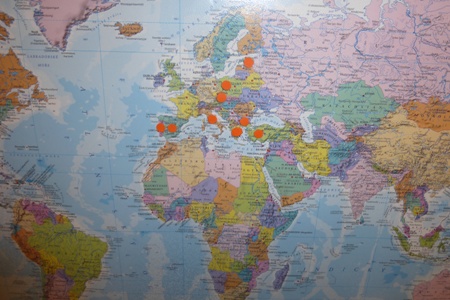 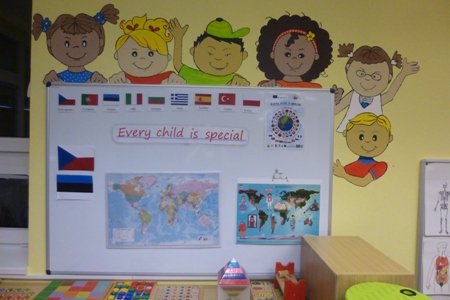 Results of qestionnaire
The questions we asked  15 children 
aged 3 years. At the time of project evaluation in 2018 will have these children 6 years old and are still in kindergarten.
The children respond only yes, no,
 I don't know. Questions not comment.
Profile first Persona Doll
Name: Thomas 
Family structure: mother, father, sister( 8 years)
Cultural background: Mother is Czech, father is an Englishman.
Where he lives: Thomas lives in a private house in Prague.
Languages he speaks: With her mother and sister Czech, when the father is at home,everyone speaks English.
Likes: Thomas often plays with Lego, with large cubes- he builds them houses.Outdoors like riding a bike, playing football and various physical games. His favorite sport is swimming. Like playing cards.
Dislikes: Cleaning.
Is difficult: Thomas hard to bear defeat.
Is important for him: To be first everywhere.
Is important for family: Health, family ties- meeting with family( also from England)
The most beautiful days of the year: Holidays, Christmas and birthdays.
Food he likes: Chicken with potatoes, lasagna and Nuttela.
Food he dislikes: Tomato soup, fish and cabbage.
Fears: Of an English school that will come after the holidays.
Physical speciality: Thomas is hyperactive.
Resent history: Thomas was born in Prague. When he was 2 years old, the family moved to Moravia in the village Šardice, because their father had a job here. Thomas was in our village very satisfied. When he was 5 years old, they had to move back to Prague. Thomas was very unhappy. They moved again because of his father’s work and because their father wished  the children to attend in Prague an English school. Parents still house in Šardice sold and so they’ve often run as a cottage and Thomas is very happy. He always comes to us also look to Kindergarten.
Wish: Thomas wants to go back to Šardice.
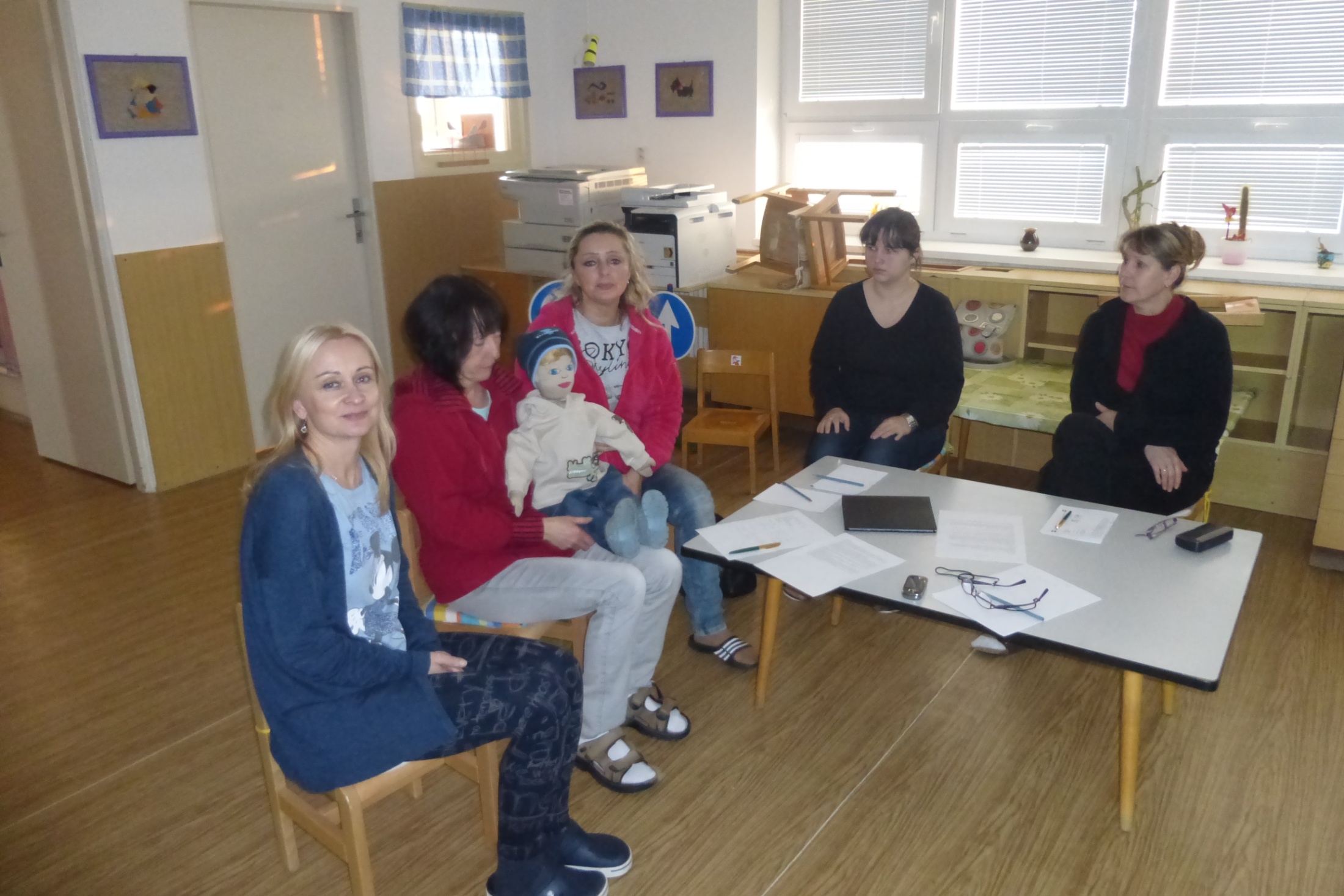 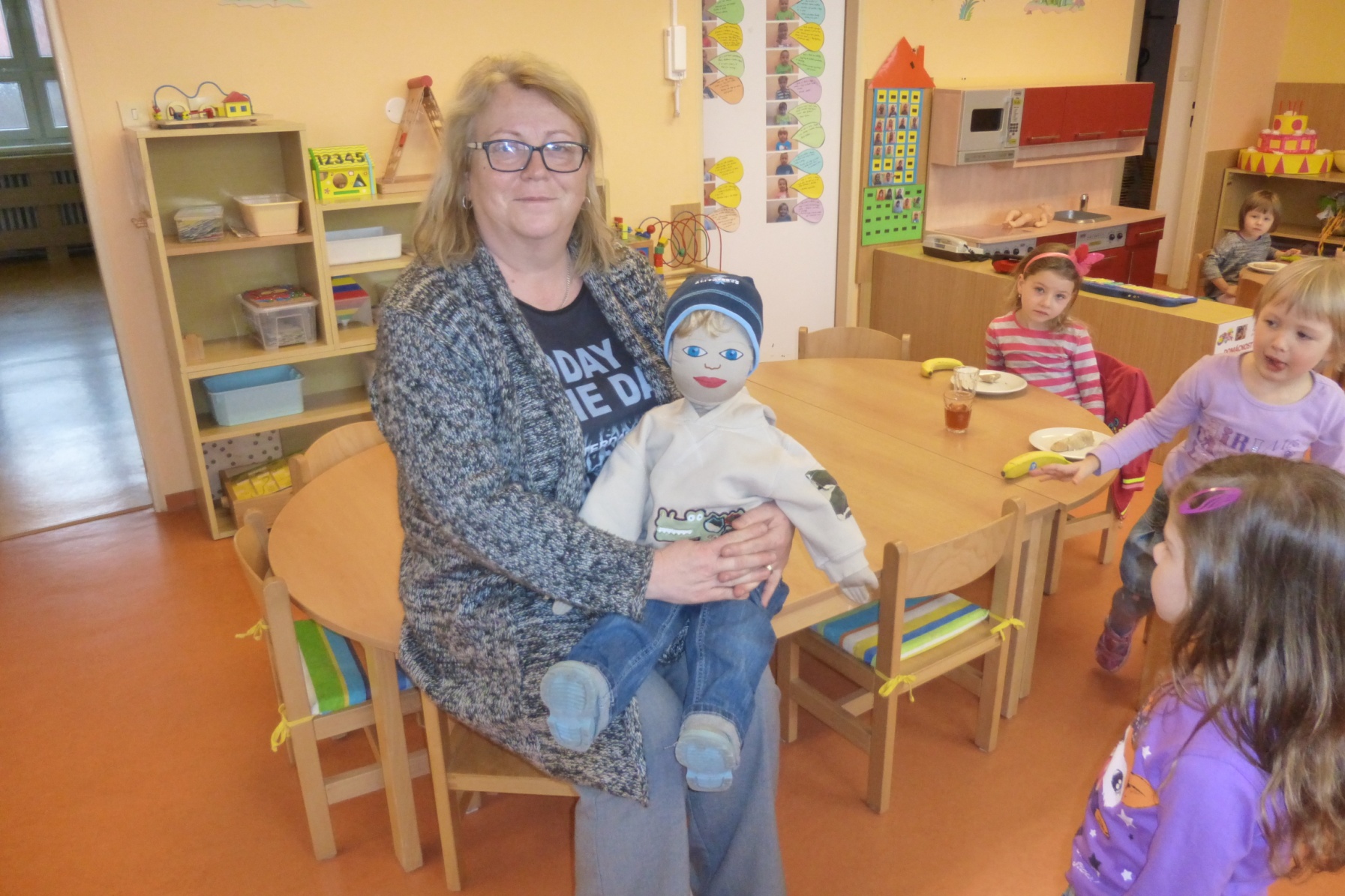 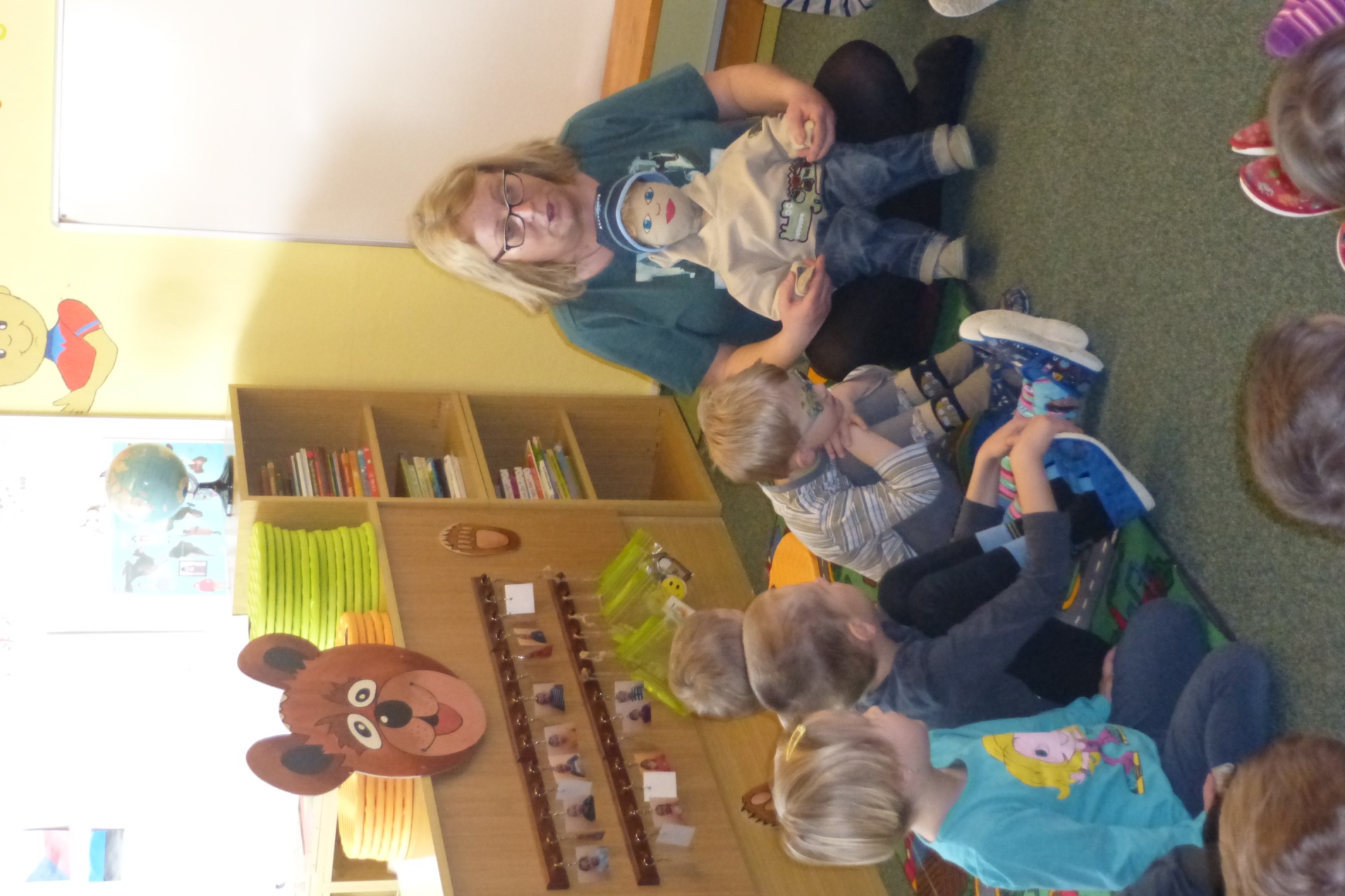 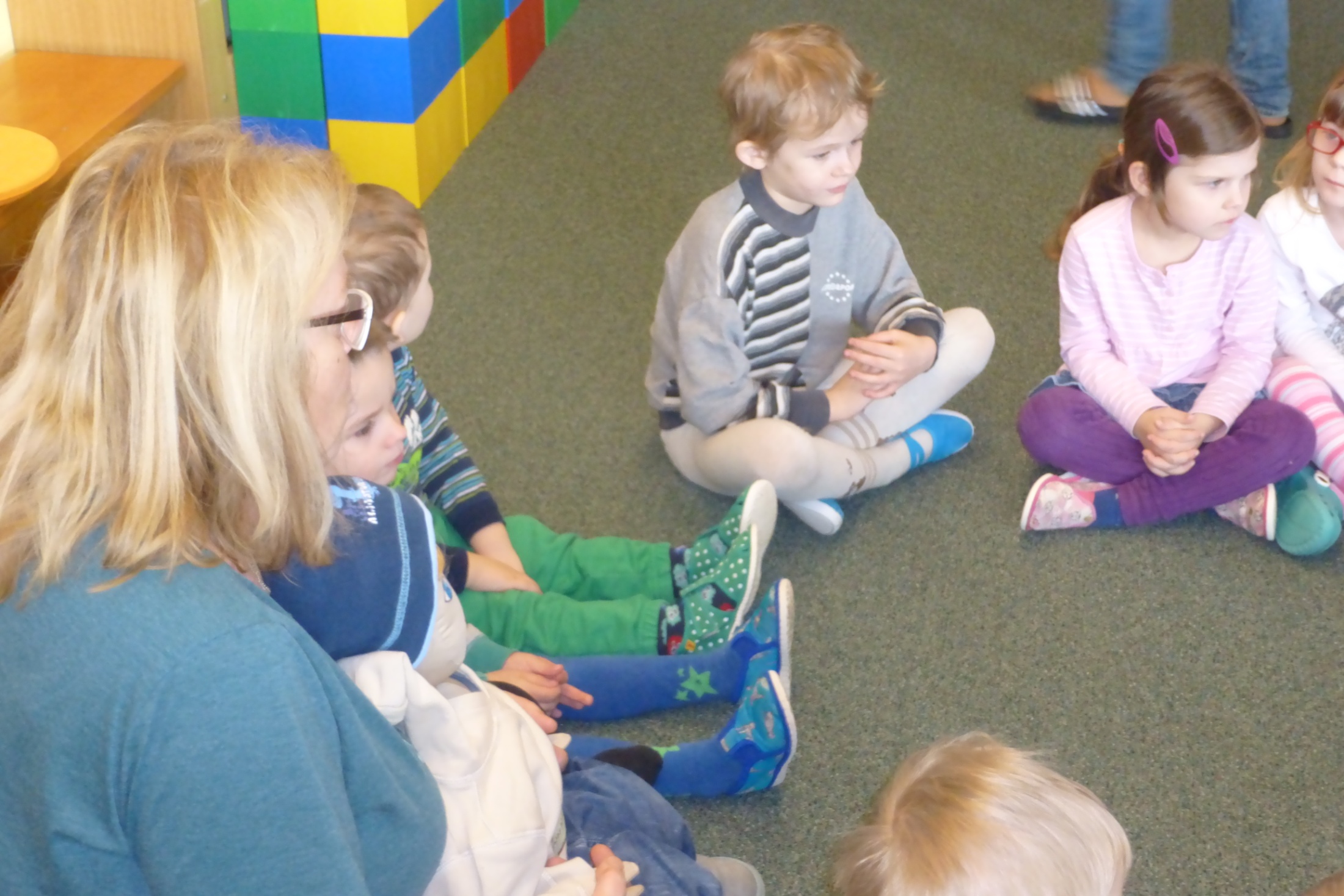 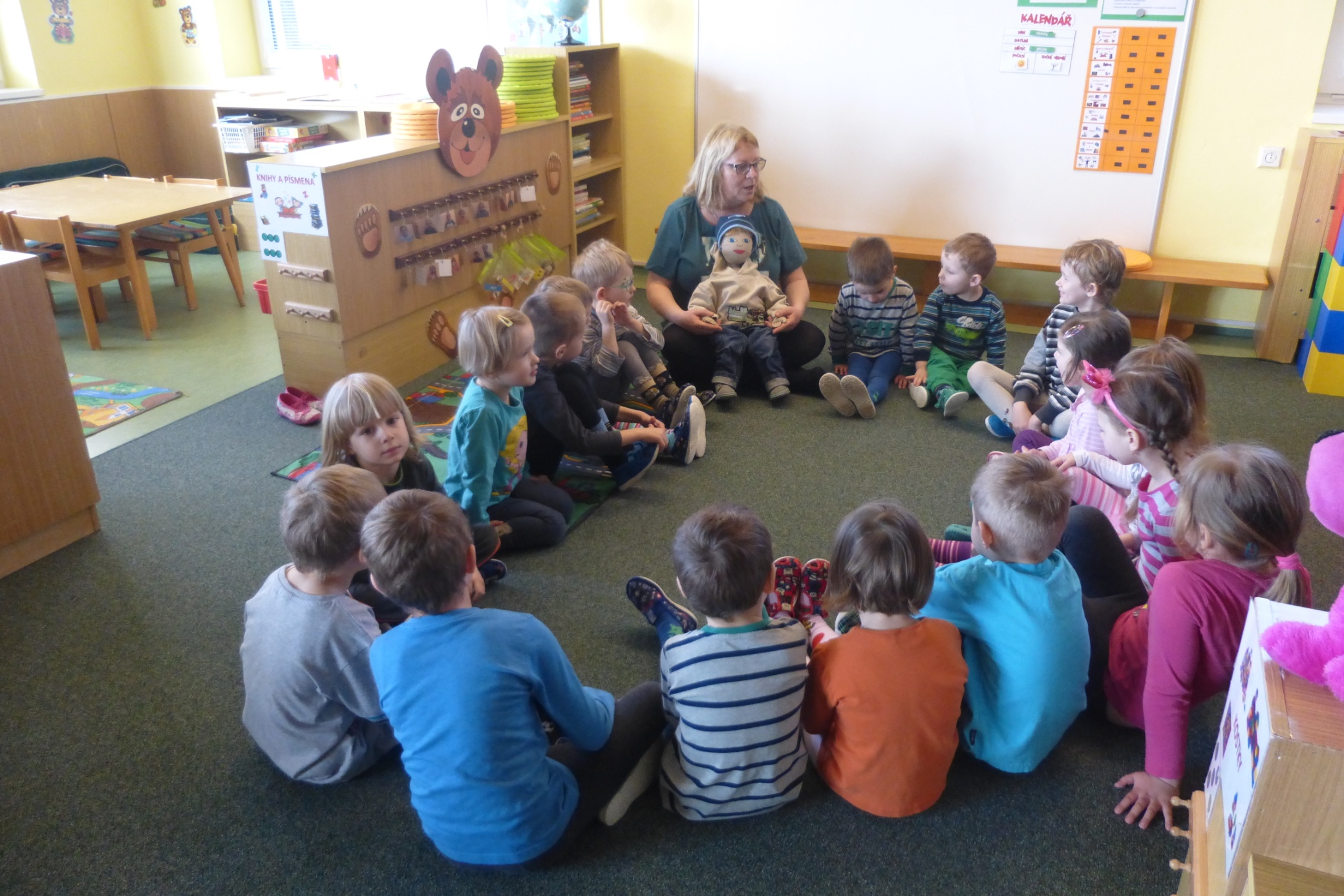